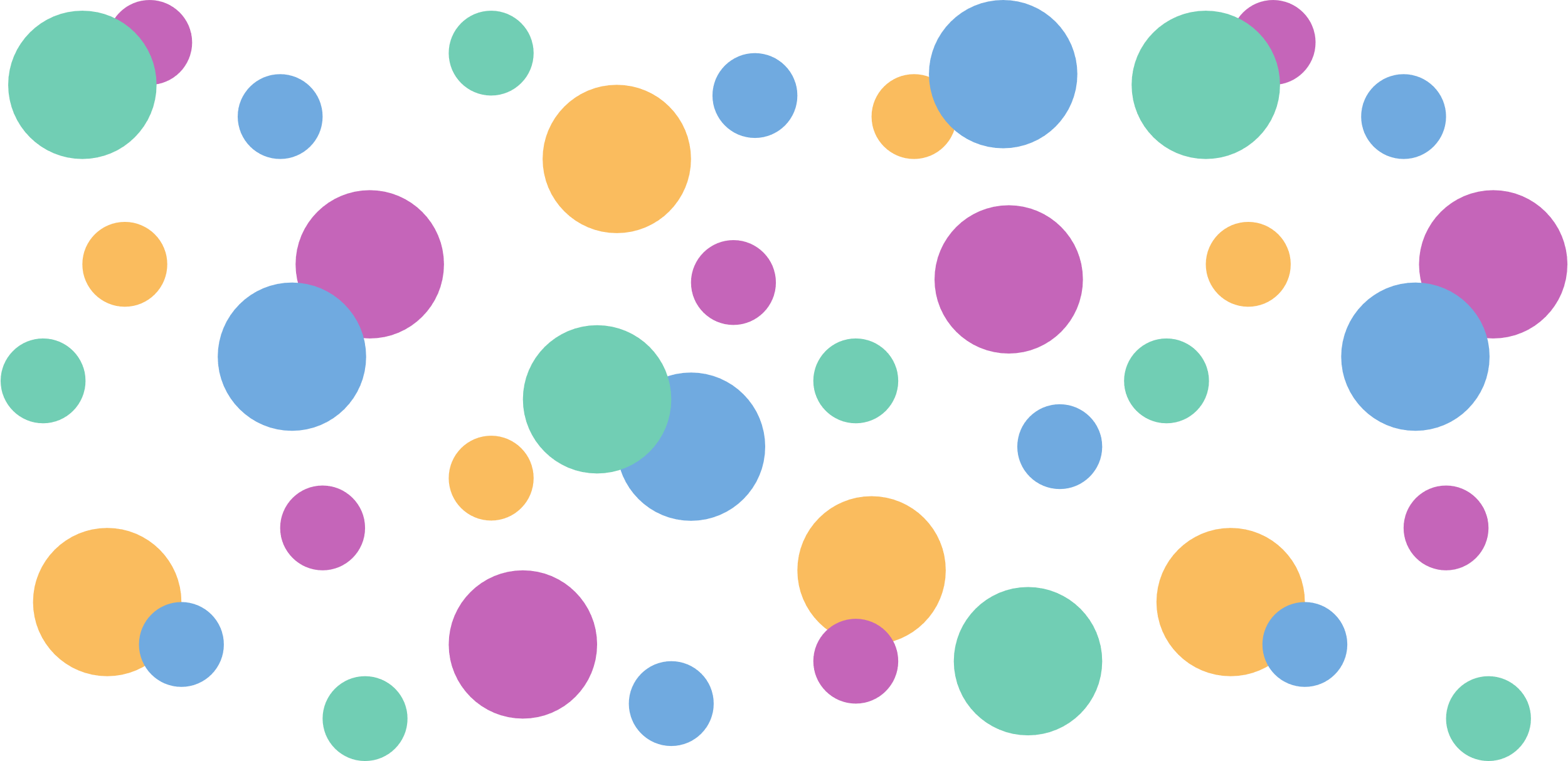 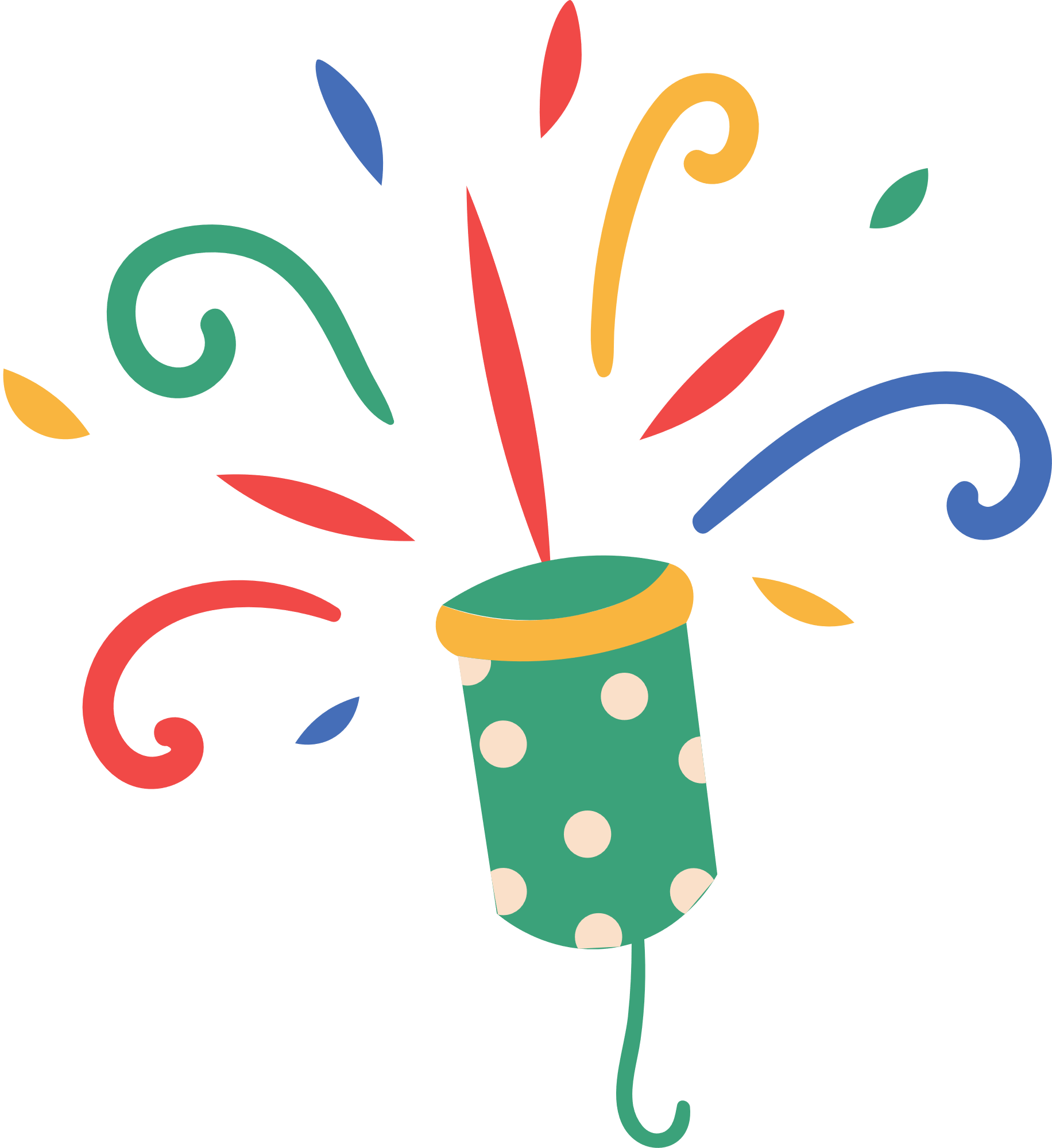 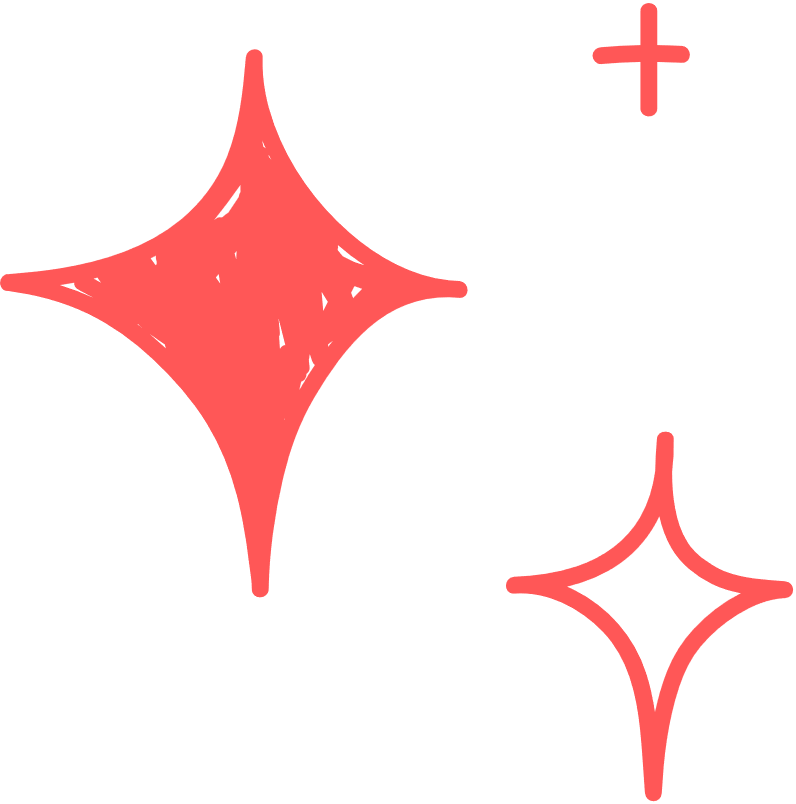 CHÀO MỪNG
CÁC EM HỌC SINH
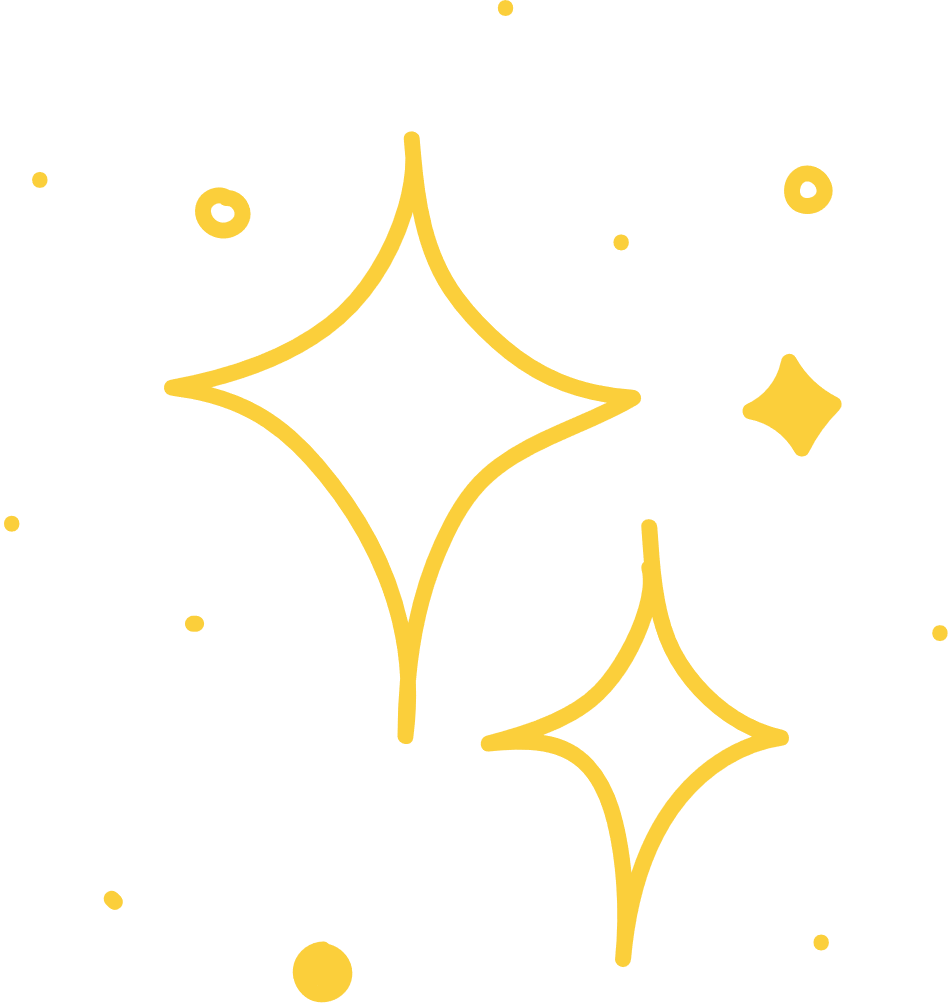 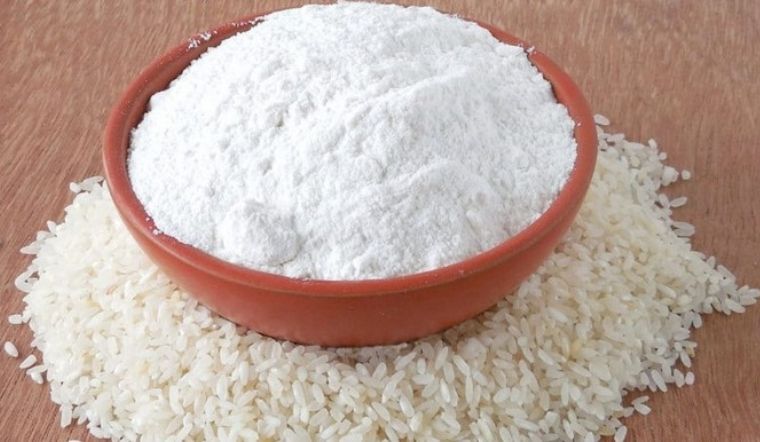 Tinh bột, cellulose chiếm phần lớn khối lượng khô của thực vật. Vậy tinh bột, cellulose có công thức hóa học và tính chất như thế nào?
Bông vải
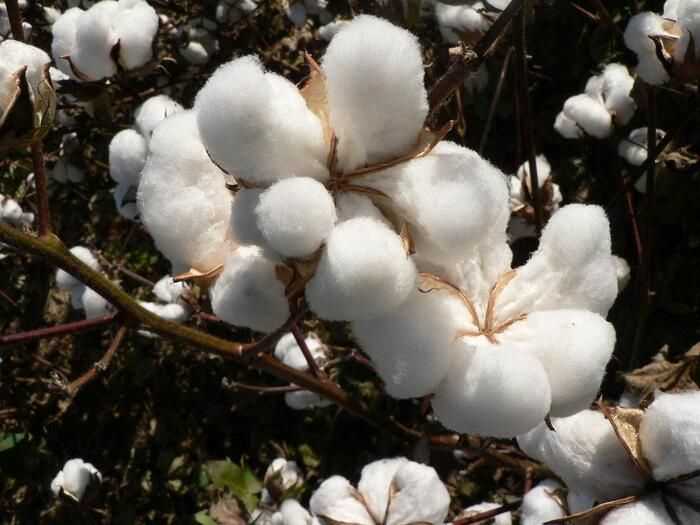 Bột gạo
[Speaker Notes: Tinh bột là lương thực chính của con người, cellulose là chất trong vỏ cây dùng để sản xuất giấy]
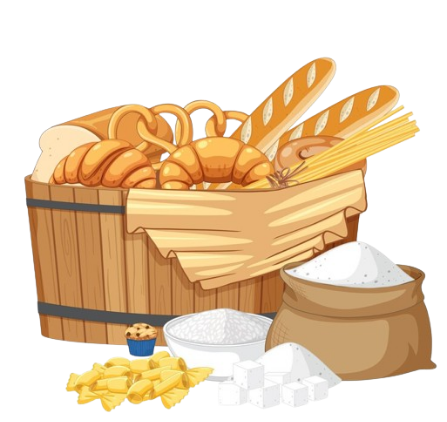 Bài 30:TINH BỘT VÀ CELLULOSE
NỘI DUNG BÀI HỌC
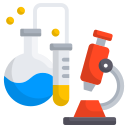 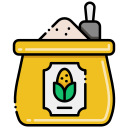 I. TÍNH CHẤT VẬT LÍ, TRẠNG THÁI TỰ NHIÊN
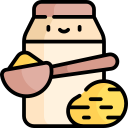 II. TÍNH CHẤT HOÁ HỌC
III. ỨNG DỤNG
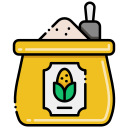 I. TÍNH CHẤT VẬT LÍ, TRẠNG THÁI TỰ NHIÊN
I. Tính Chất Vật Lí, Trạng Thái Tự Nhiên
Tinh bột và cellulose là những carbohydrate quan trọng và phổ biến nhất trong thiên nhiên, được tìm thấy chủ yếu ở thực vật
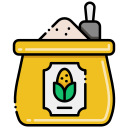 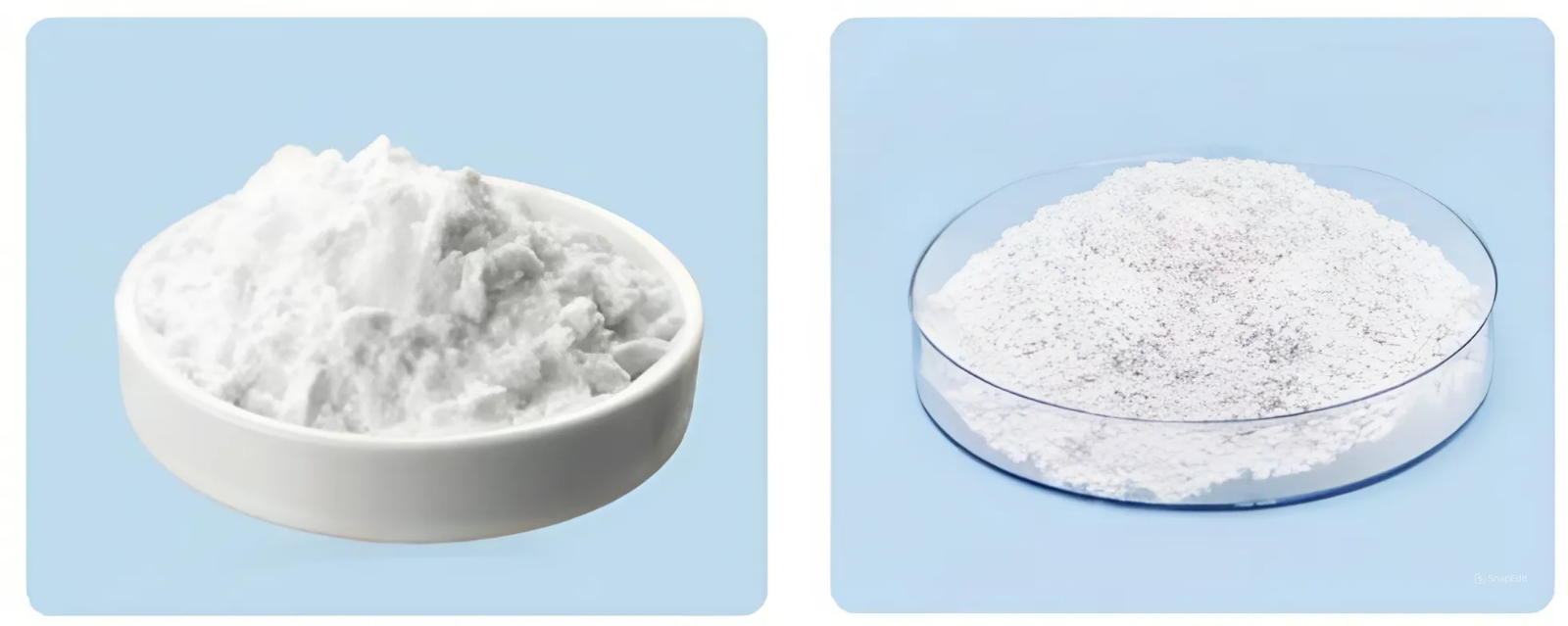 Tinh bột
Cellulose
I. Tính Chất Vật Lí, Trạng Thái Tự Nhiên
Tinh bột có nhiều trong các loại hạt, củ, quả
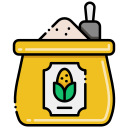 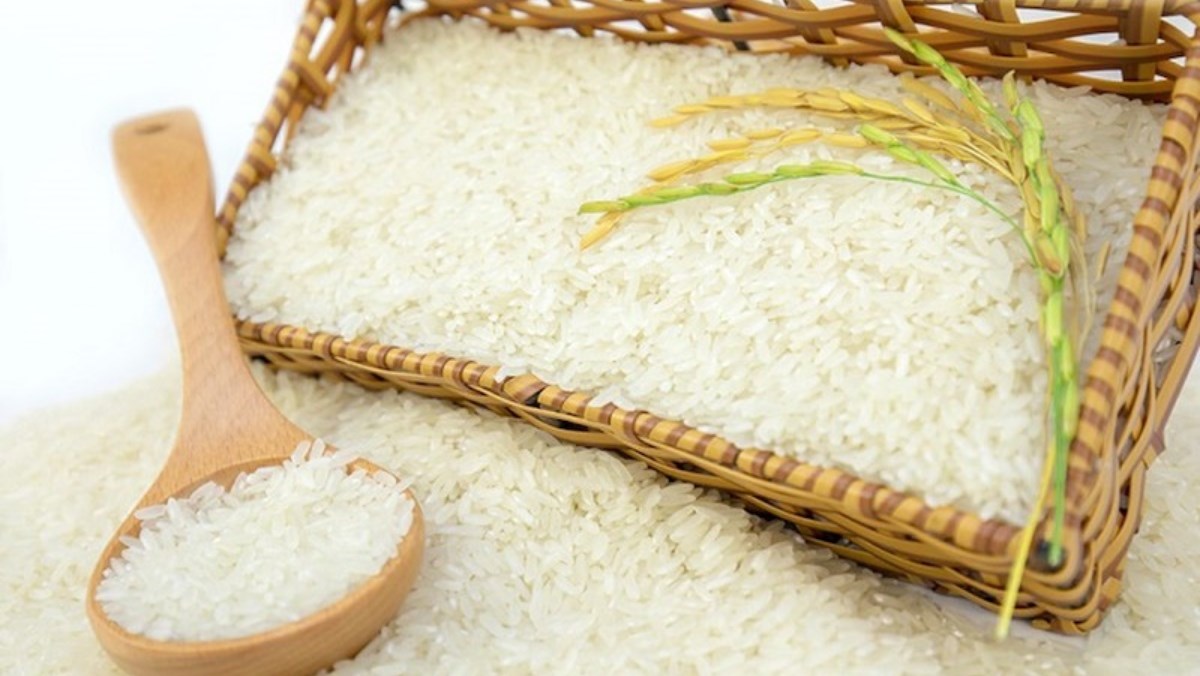 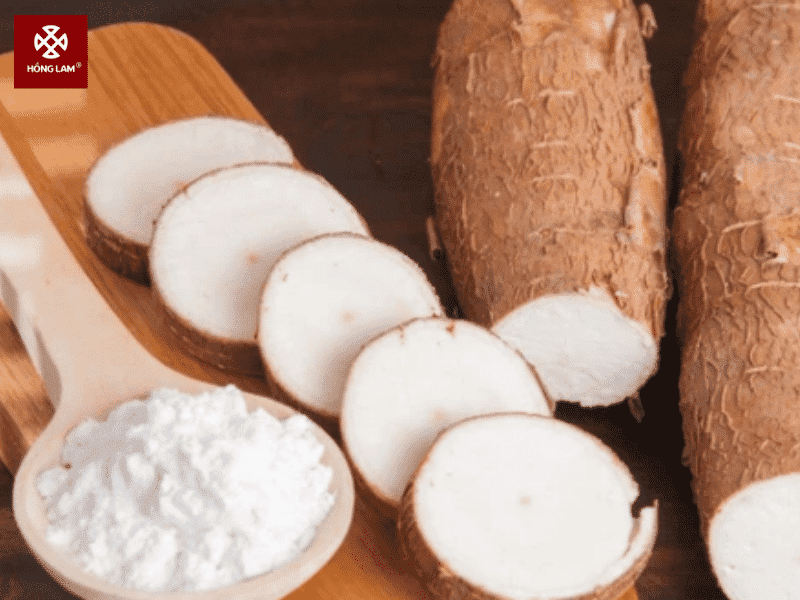 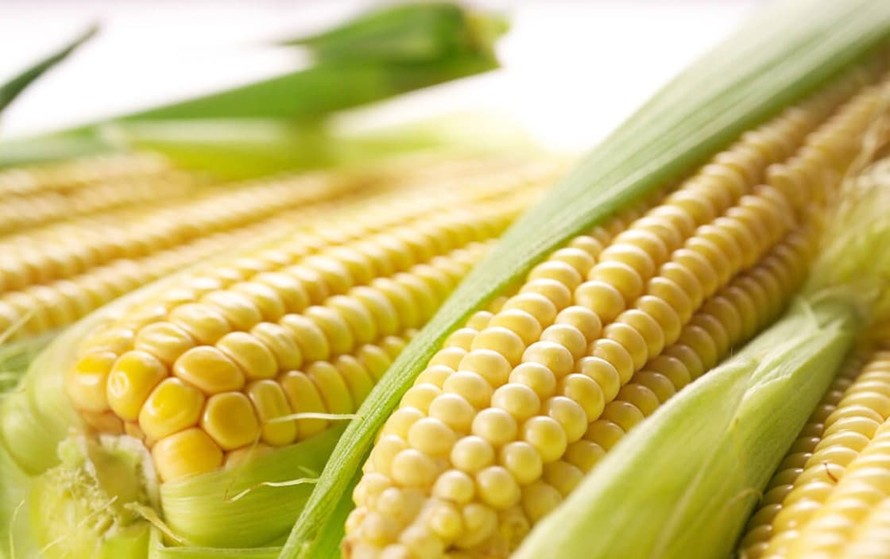 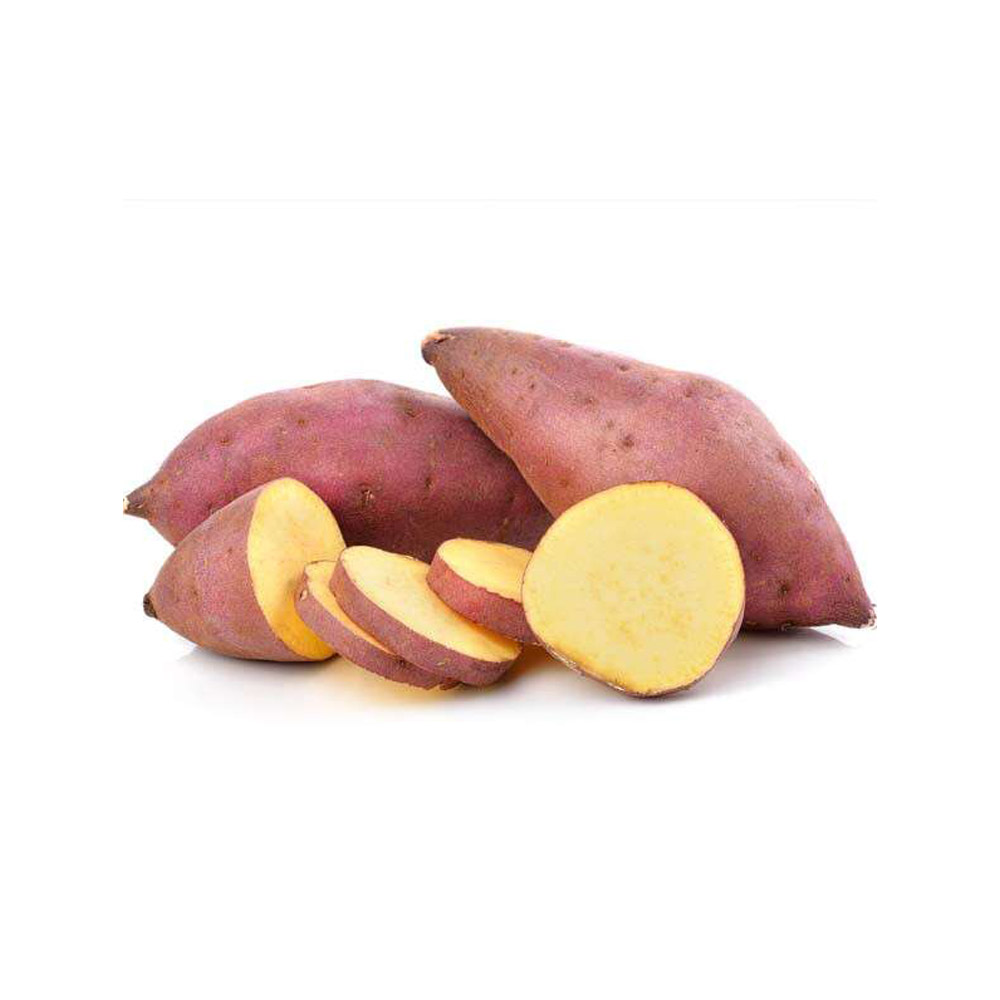 Gạo
Ngô
Khoai
Sắn (khoai mì)
I. Tính Chất Vật Lí, Trạng Thái Tự Nhiên
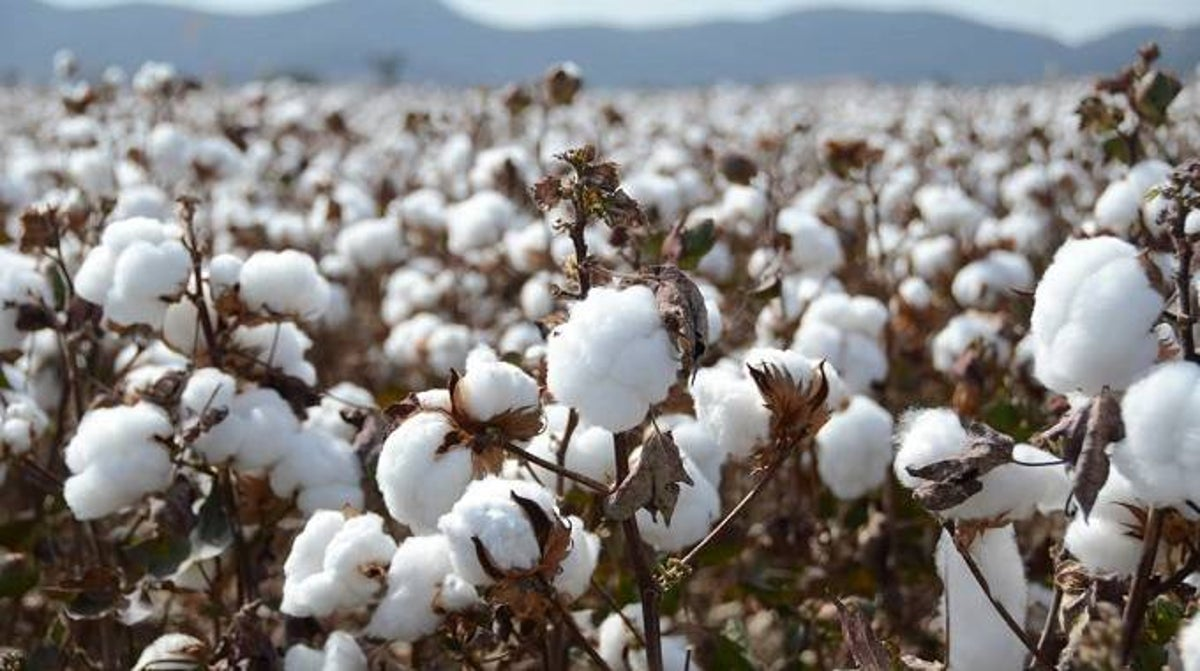 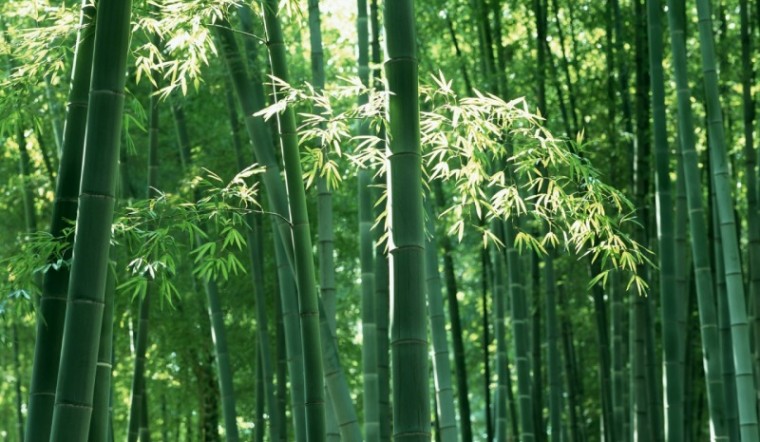 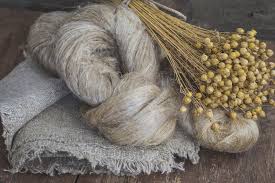 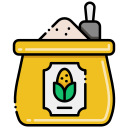 Tre, nứa
Bông
Sợi gai
Cellulose là thành phần chính tạo nên lớp màng của tế bào TV
Cellulose có nhiều trong rễ, thân, cành của gỗ, tre nứa, …
Trong sợi bông, tỉ lệ cellulose có thể đạt 90% khối lượng
I. Tính Chất Vật Lí, Trạng Thái Tự Nhiên
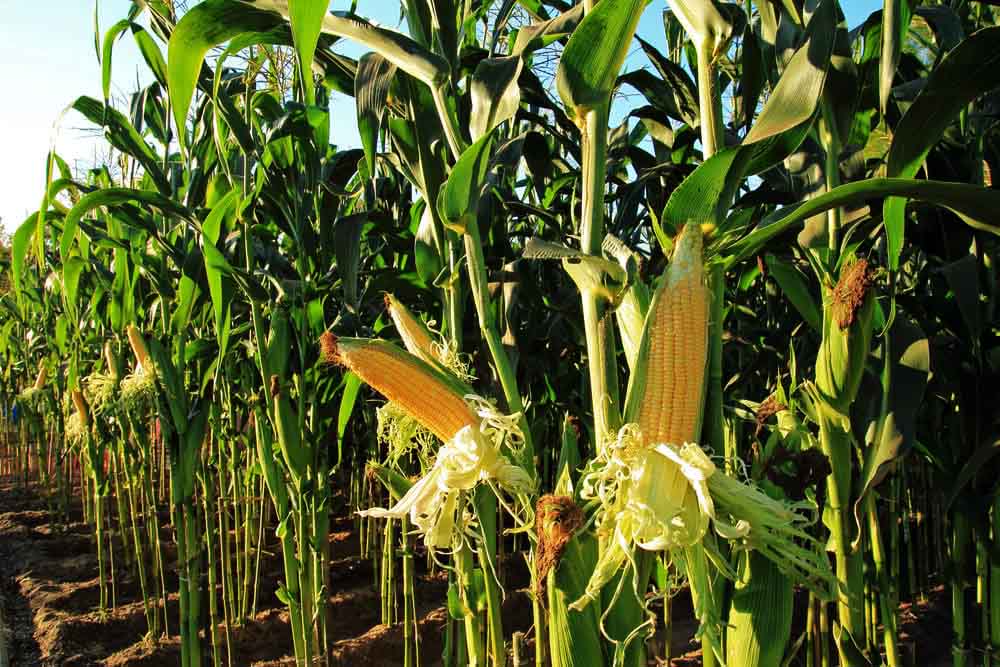 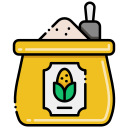 Quan sát hình 27.3 và cho biết bộ phận nào của cây ngô
a) chứa nhiều tinh bột?
b) chứa nhiều cellulose?
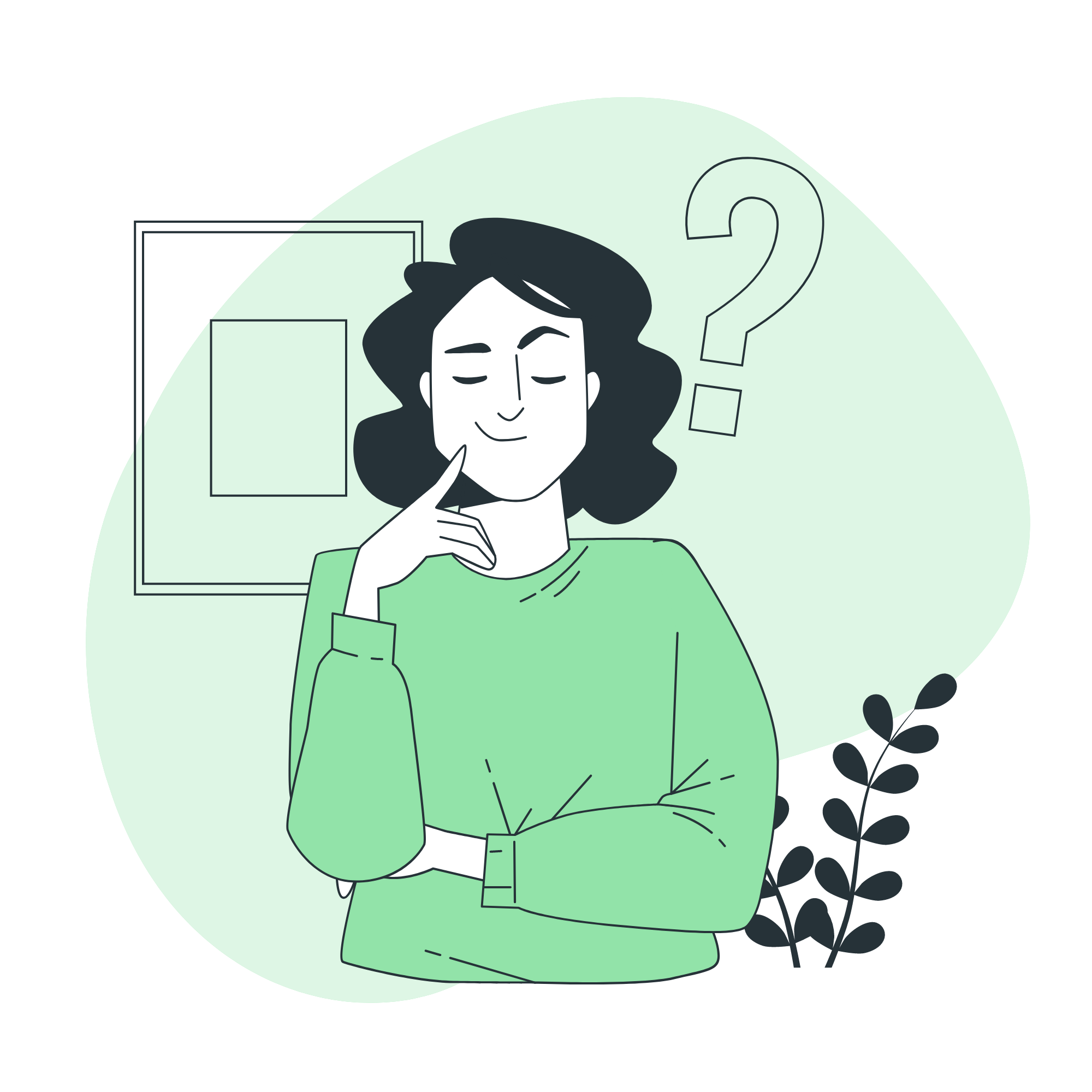 Hình 27.3
I. Tính Chất Vật Lí, Trạng Thái Tự Nhiên
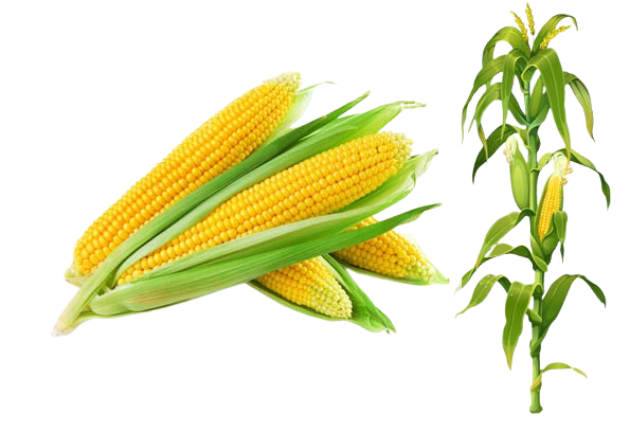 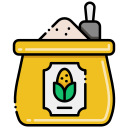 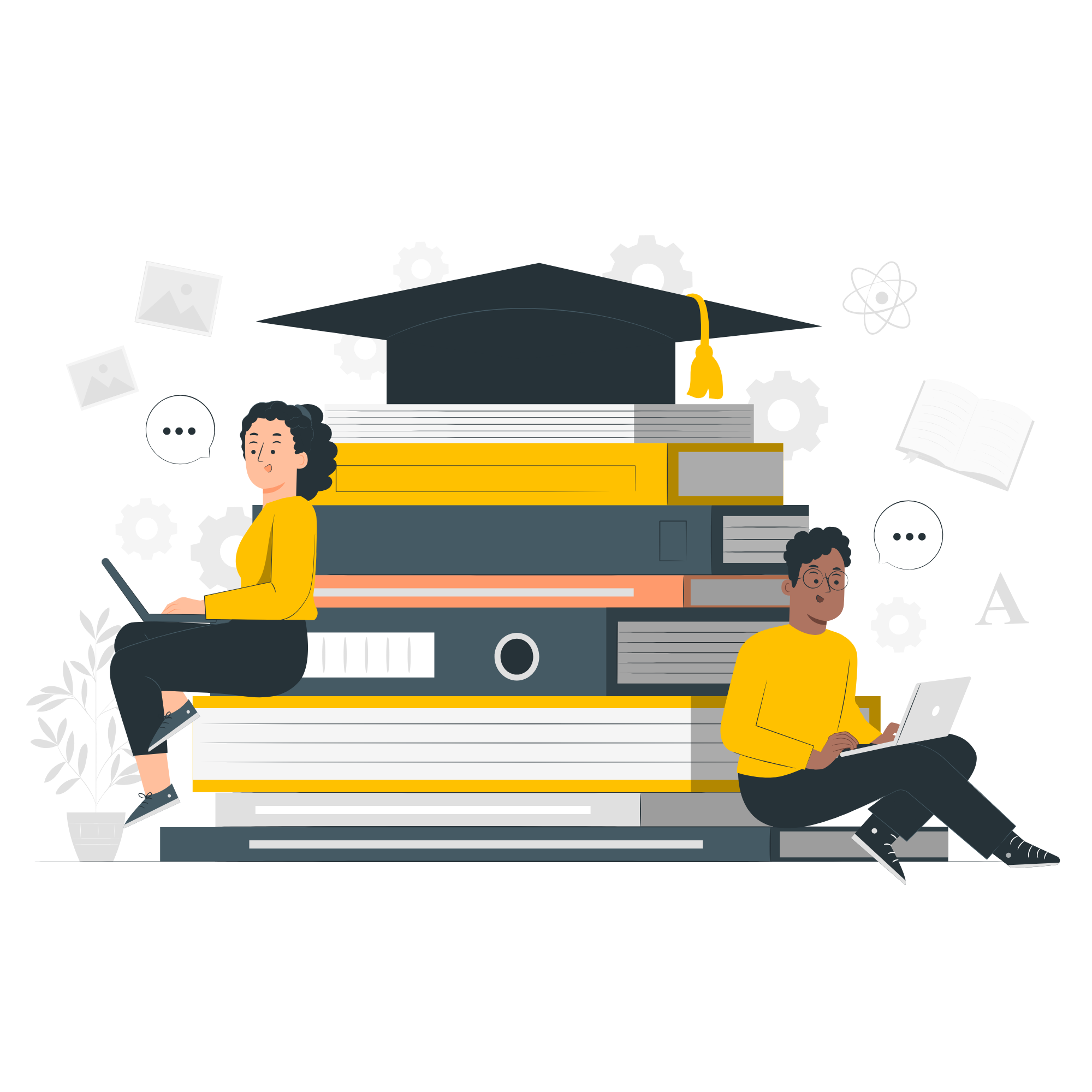 a) hạt ngô chứa nhiều tinh bột
b) thân, lá chứa nhiều cellulose
I. Tính Chất Vật Lí, Trạng Thái Tự Nhiên
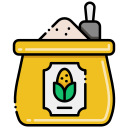 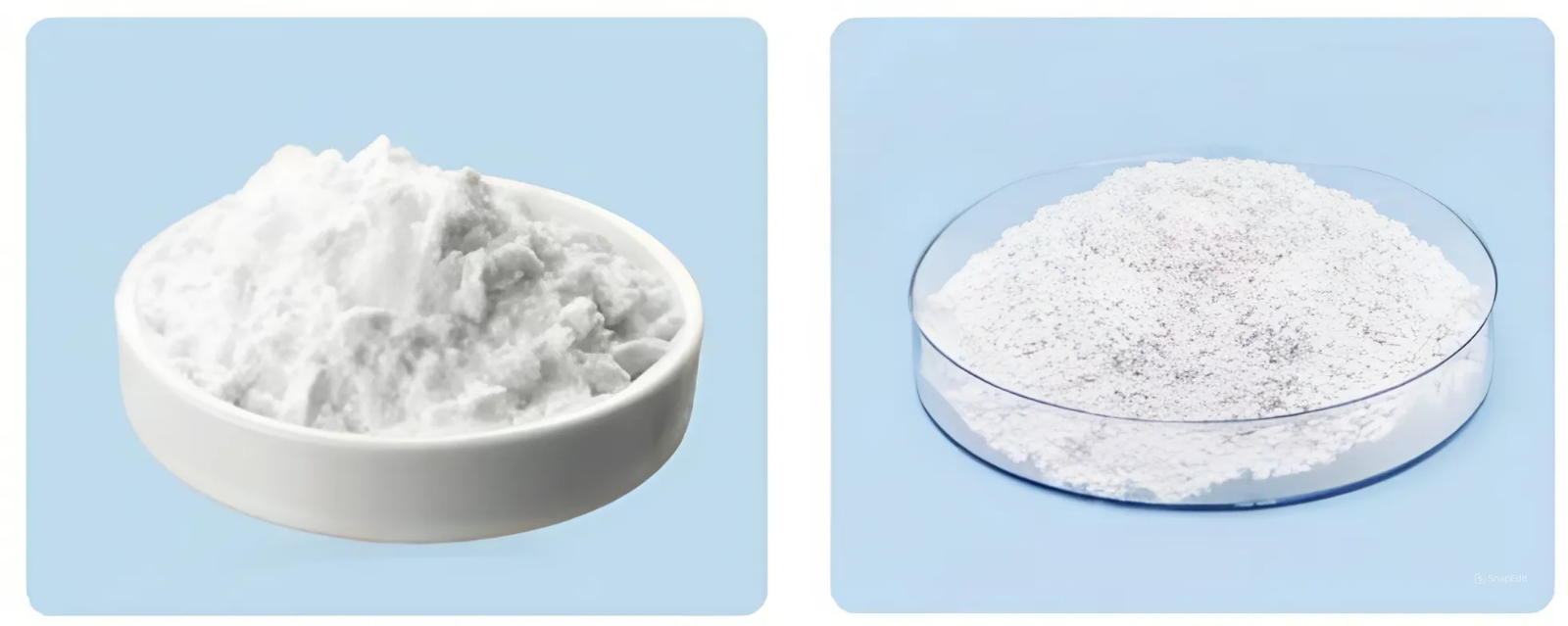 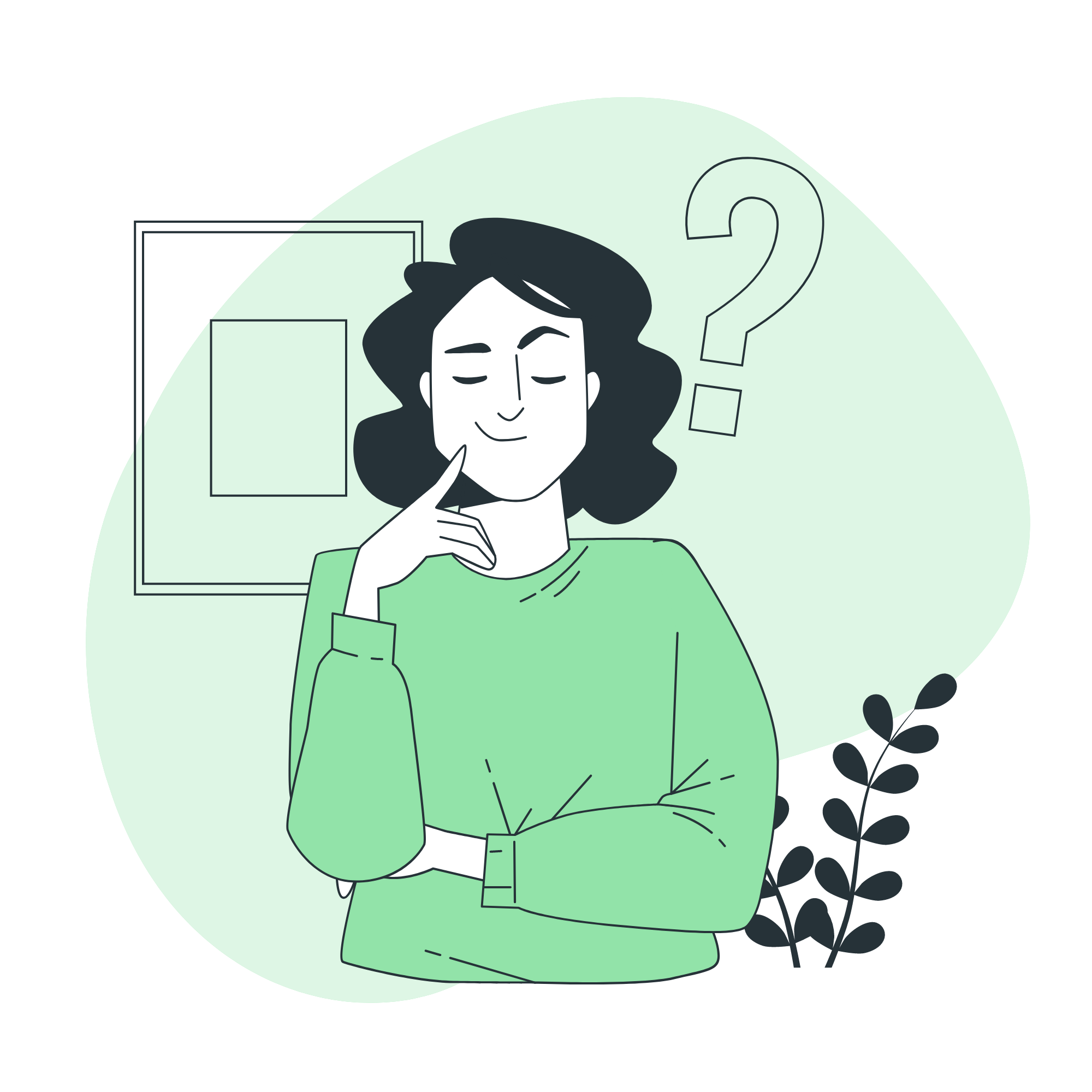 Quan sát hình trên và cho biết trạng thái, màu sắc của tinh bột và cellulose
Tinh bột
Cellulose
I. Tính Chất Vật Lí, Trạng Thái Tự Nhiên
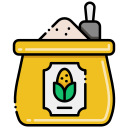 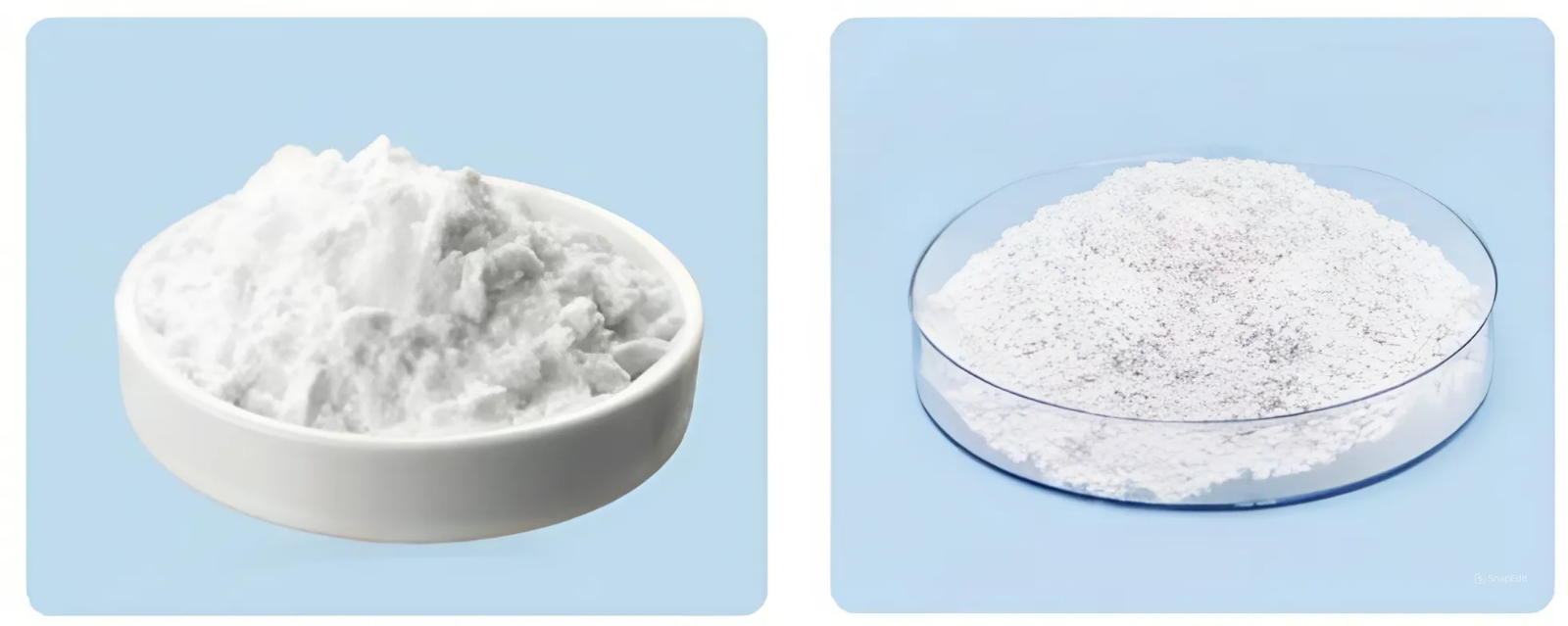 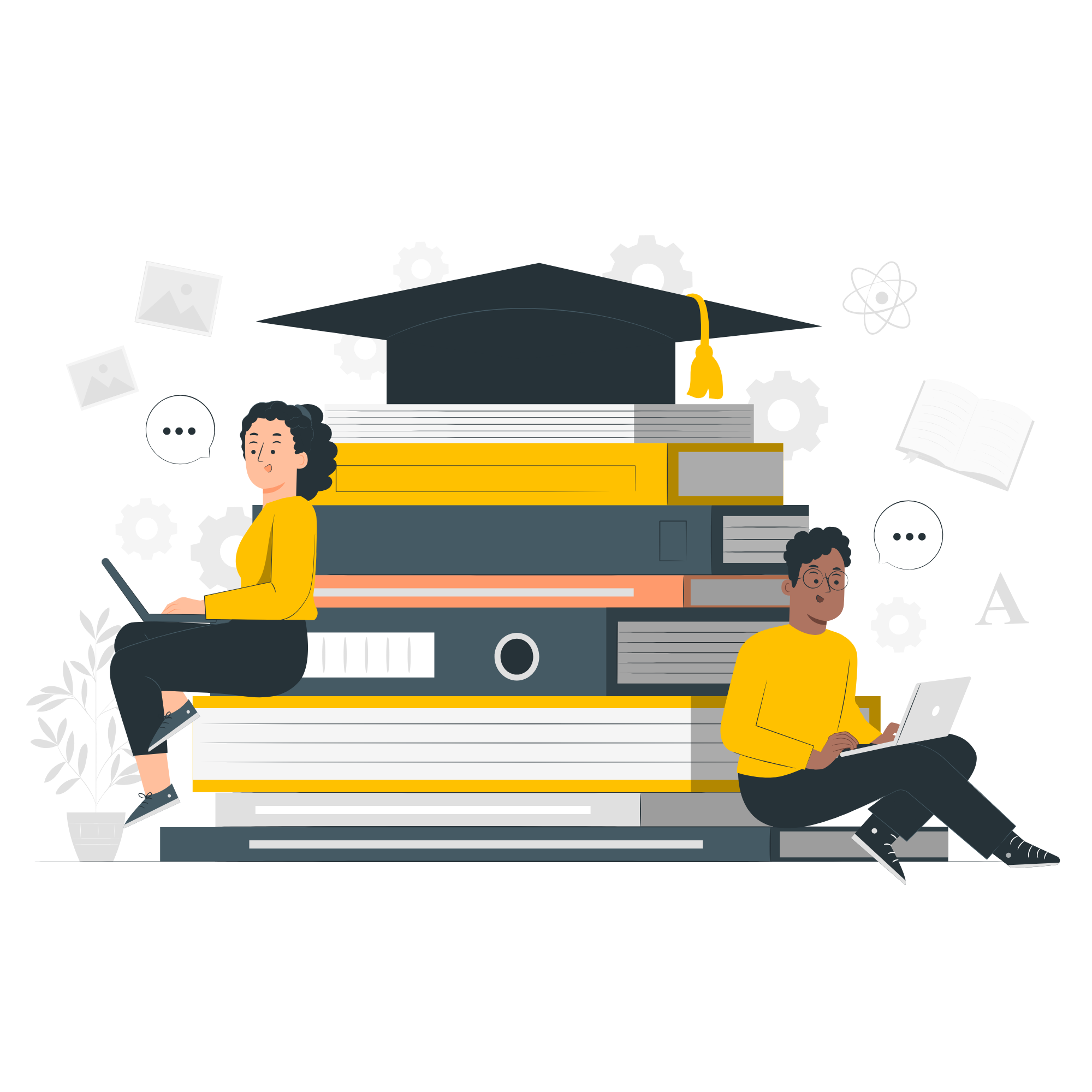 Trong điều kiện thường, tinh bột và cellulose là chất rắn, dạng bột, màu trắng, không mùi.
Tinh bột
Cellulose
I. Tính Chất Vật Lí, Trạng Thái Tự Nhiên
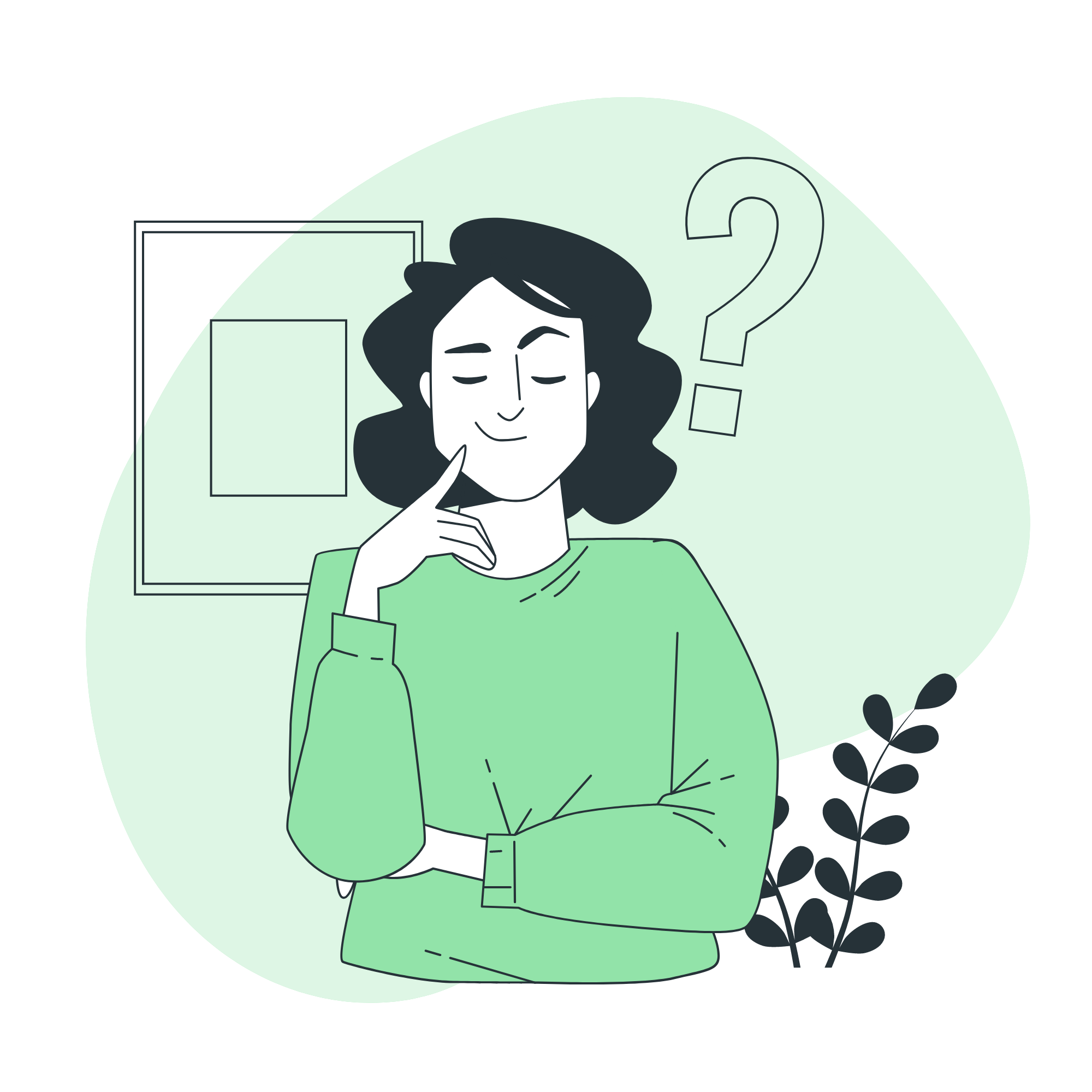 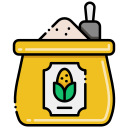 Em hãy so sánh tinh bột và cellulose
I. Tính Chất Vật Lí, Trạng Thái Tự Nhiên
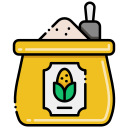 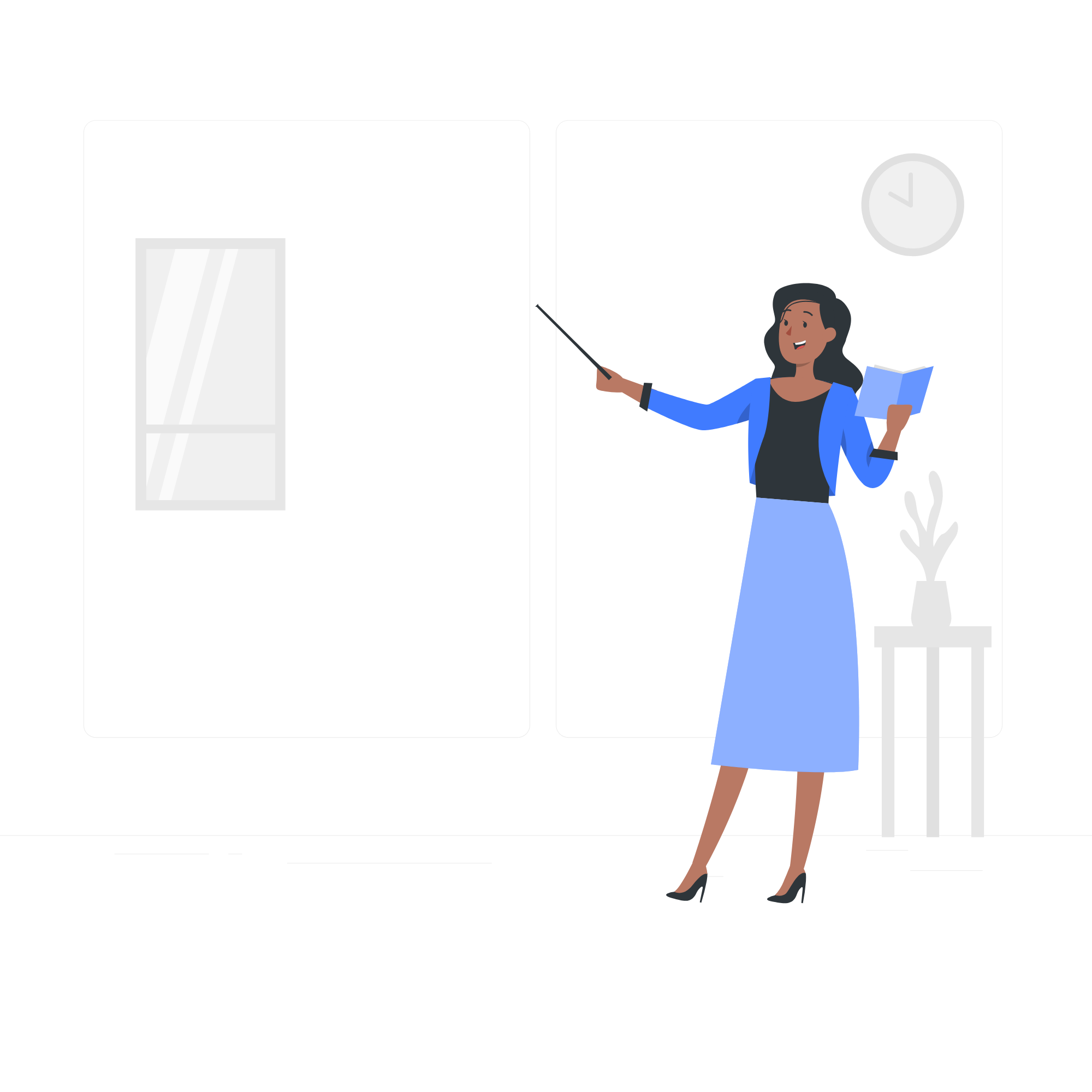 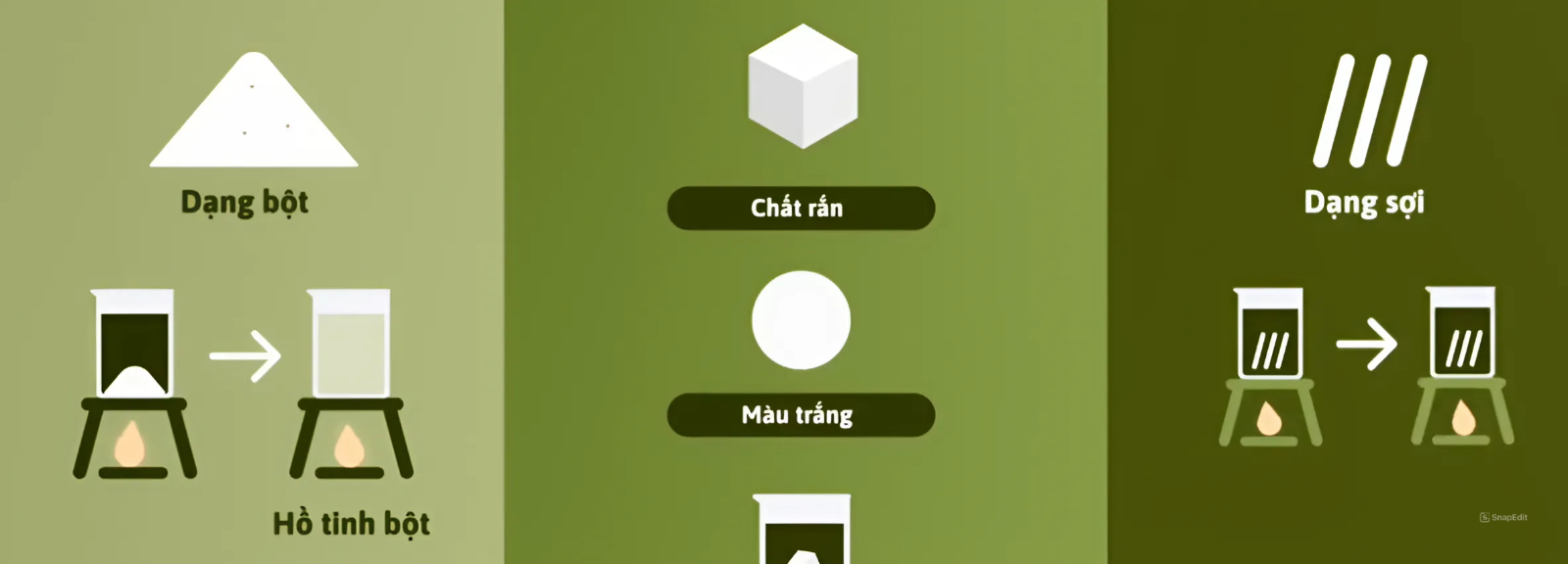 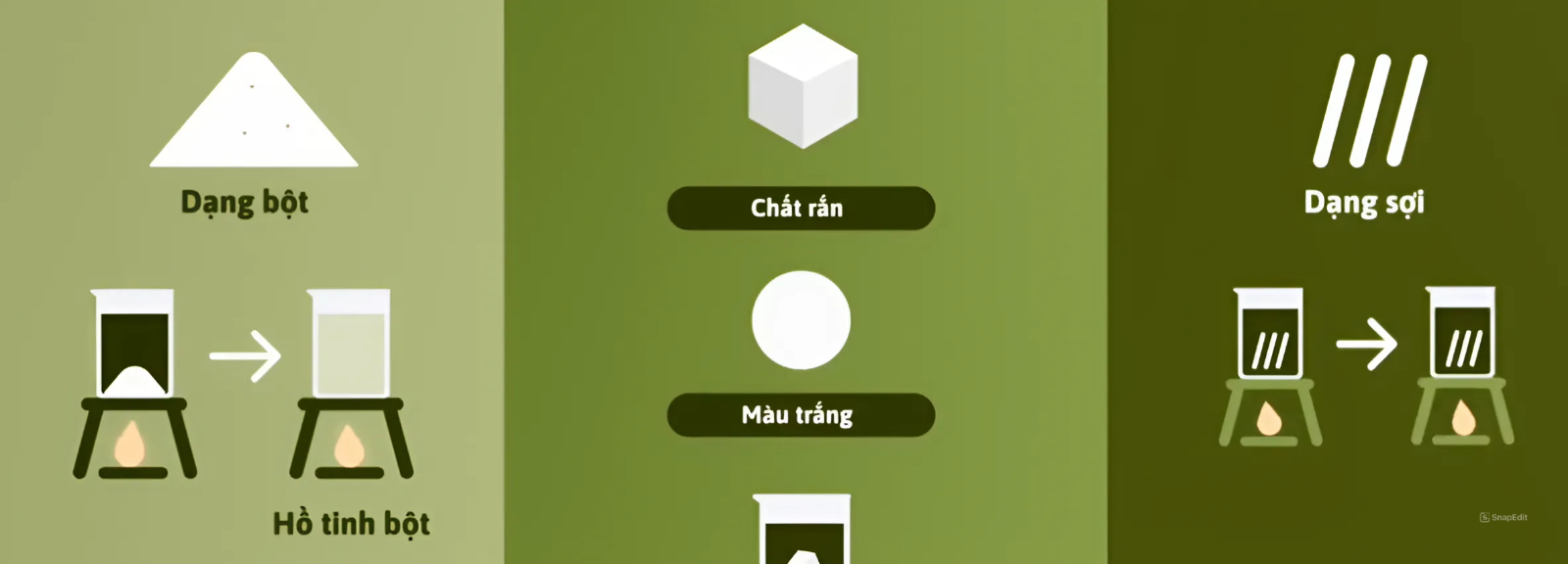 I. Tính Chất Vật Lí, Trạng Thái Tự Nhiên
Chọn thông tin đúng cho tinh bột hay cellulose, điền dấu X để hoàn thành bảng theo mẫu sau:
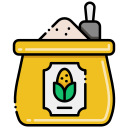 I. Tính Chất Vật Lí, Trạng Thái Tự Nhiên
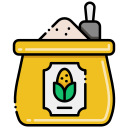 I. Tính Chất Vật Lí, Trạng Thái Tự Nhiên
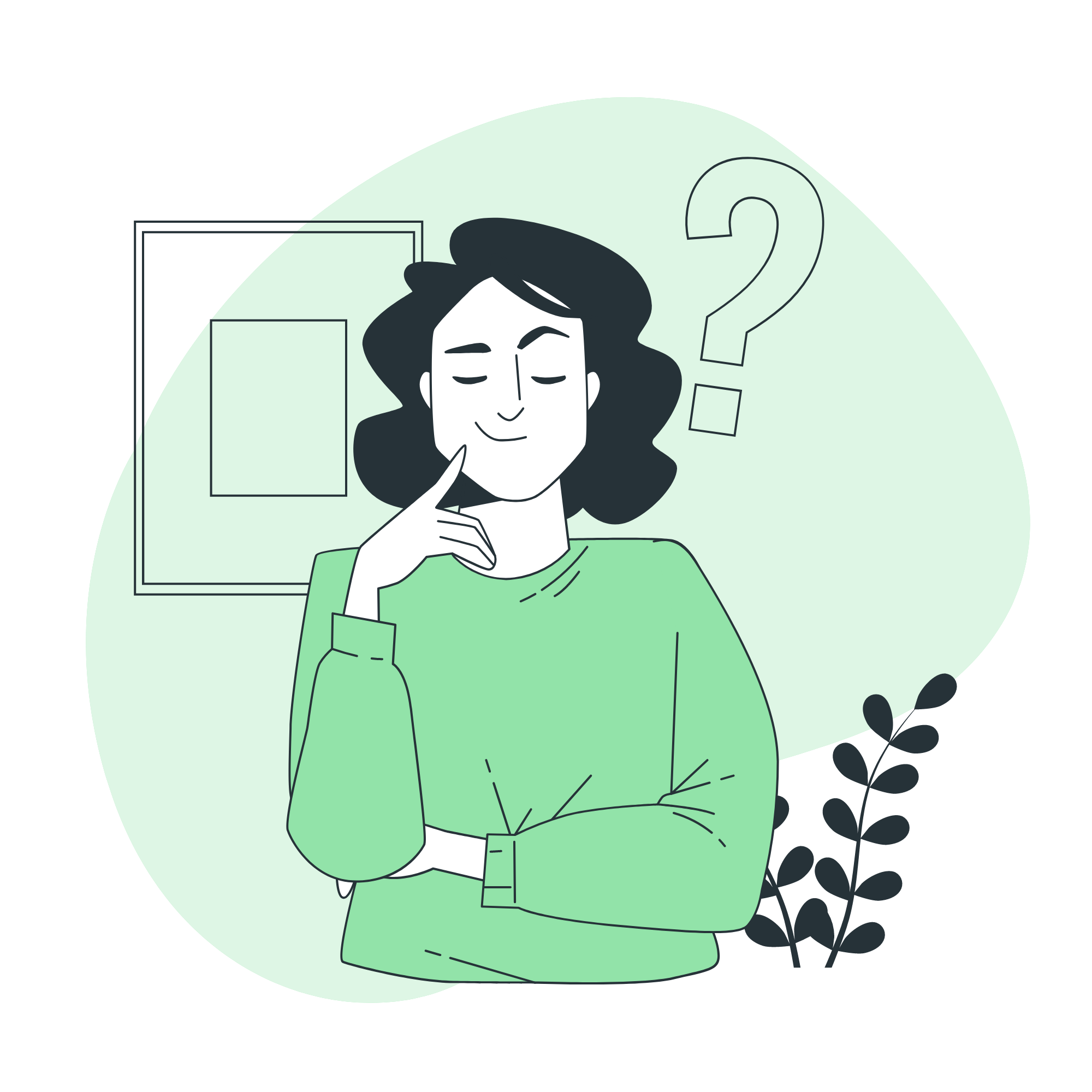 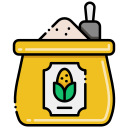 Nêu những hiện tượng trong thực tiễn chứng tỏ tinh bột tan được trong nước nóng còn cellulose không tan.
I. Tính Chất Vật Lí, Trạng Thái Tự Nhiên
Sự hình thành tinh bột và cellulose bắt đầu từ phản ứng quang hợp
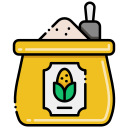 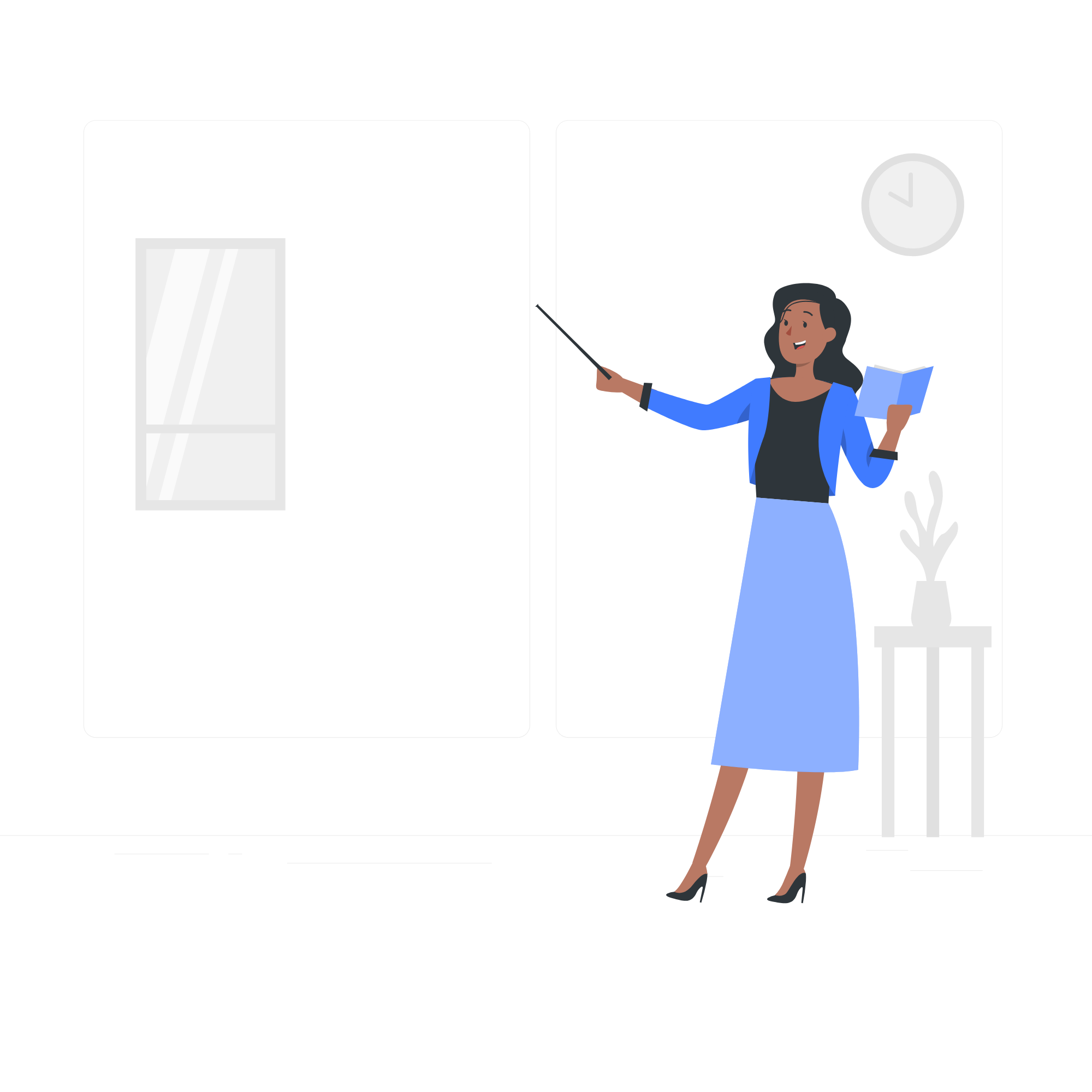 I. Tính Chất Vật Lí, Trạng Thái Tự Nhiên
CELLULOSE
(Xây dựng cấu trúc)
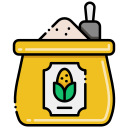 Giải phóng O2
TINH BỘT
(Dự trữ năng lượng)
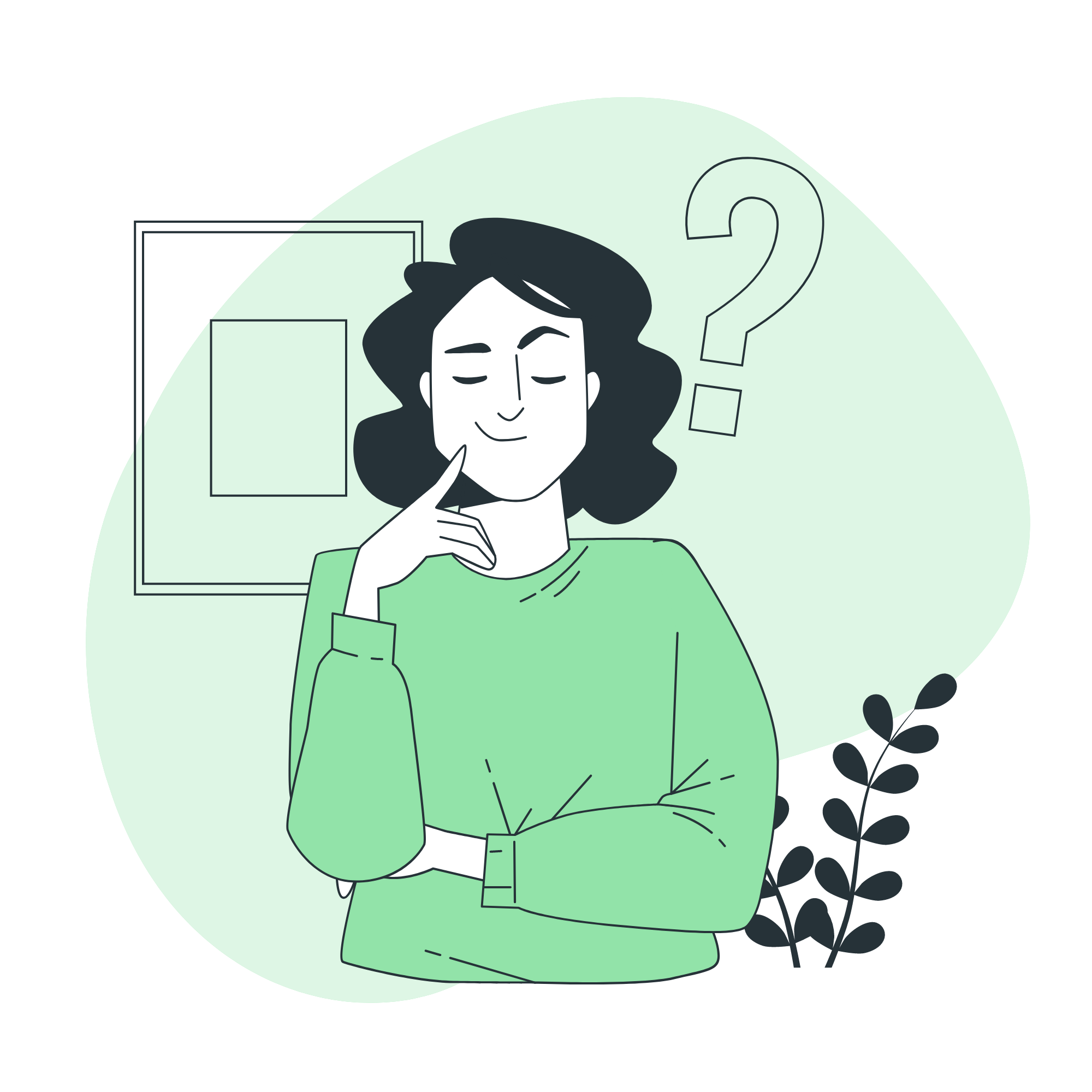 Trình bày sự tạo thành tinh bột và cellulose ở thực vật
CELLULOSE
(Xây dựng cấu trúc)
Giải phóng O2
TINH BỘT
(Dự trữ năng lượng)
Phản ứng quang hợp chuyển CO2 và H2O thành Glucose và giải phóng O2
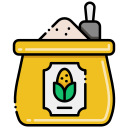 Một phần Glucose sau đó được biến đổi thành tinh bột và cellulose
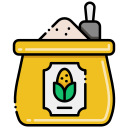 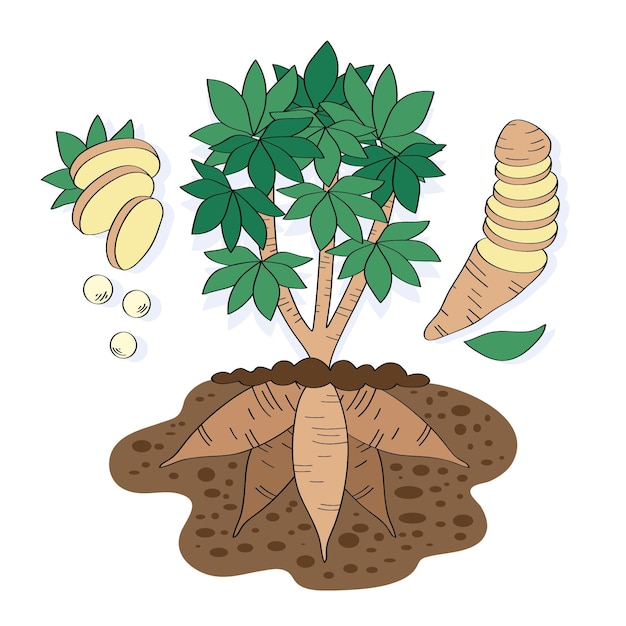 I. Tính Chất Vật Lí, Trạng Thái Tự Nhiên
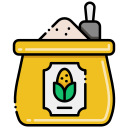 Tinh bột là nguồn dự trữ năng lượng và carbon trong quá trình sinh trưởng của thực vật
I. Tính Chất Vật Lí, Trạng Thái Tự Nhiên
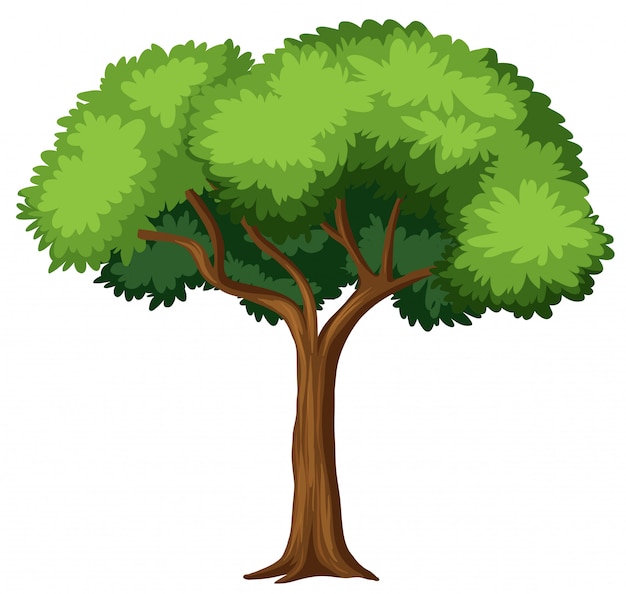 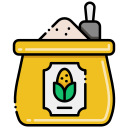 Cellulose tạo nên thành tế bào thực vật → bảo vệ, định hình tế bào thực vật và tạo bộ khung cho thực vật
I. Tính Chất Vật Lí, Trạng Thái Tự Nhiên
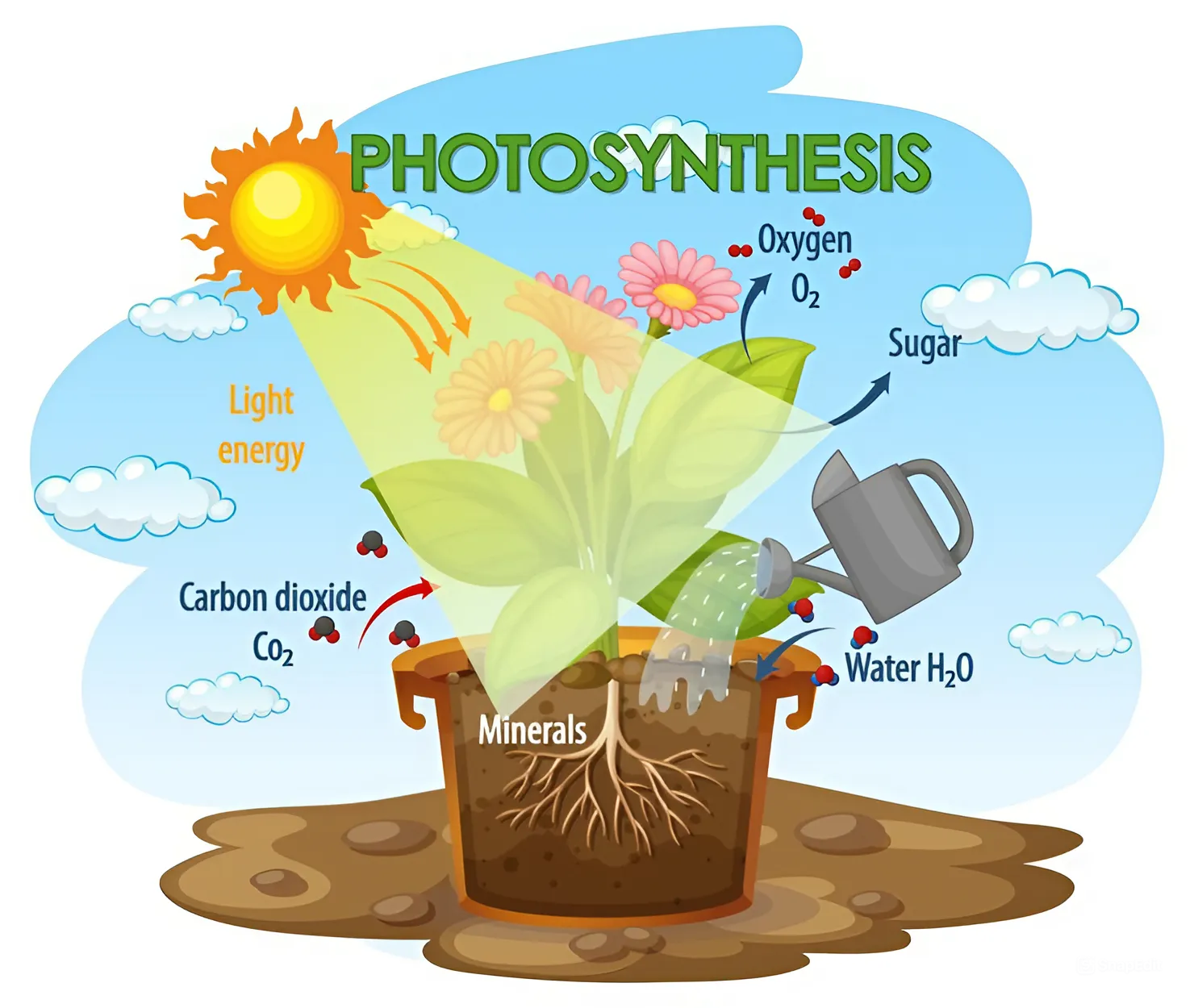 Quá trình quang hợp tạo carbohydrate, là nguồn thức ăn cho người và động vật, hấp thụ khí CO2, cung cấp khí O2; đồng thờiháp thụ năng lượng làm giảm bớt sự tăng nhiệt độ của khí quyển
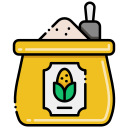 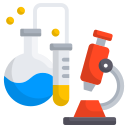 II. TÍNH CHẤT HOÁ HỌC
II. Tính Chất Hoá Học
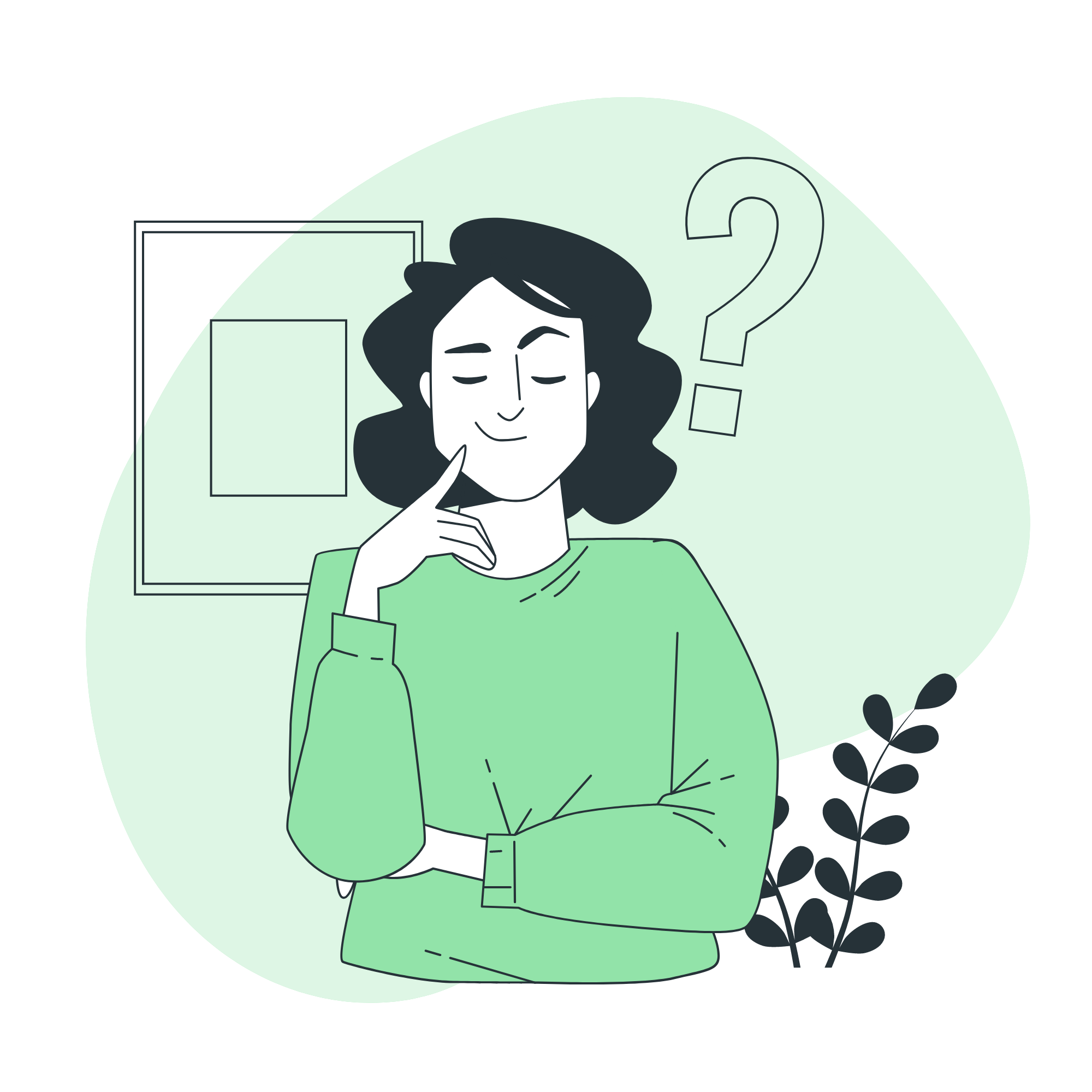 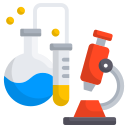 Hiện tượng nào trong thí nghiệm 1 cho biết tinh bột đã tác dụng với iodine?
II. Tính Chất Hoá Học
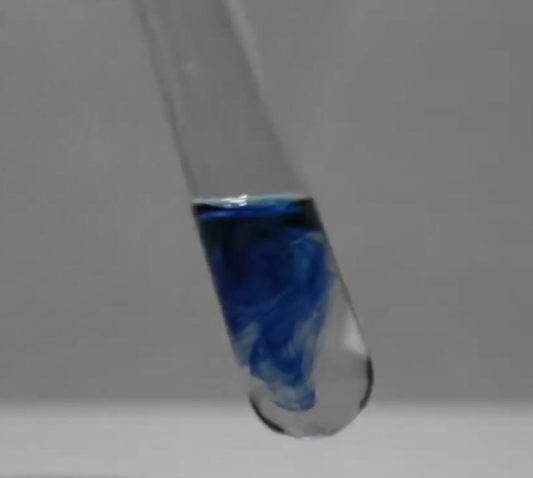 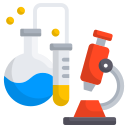 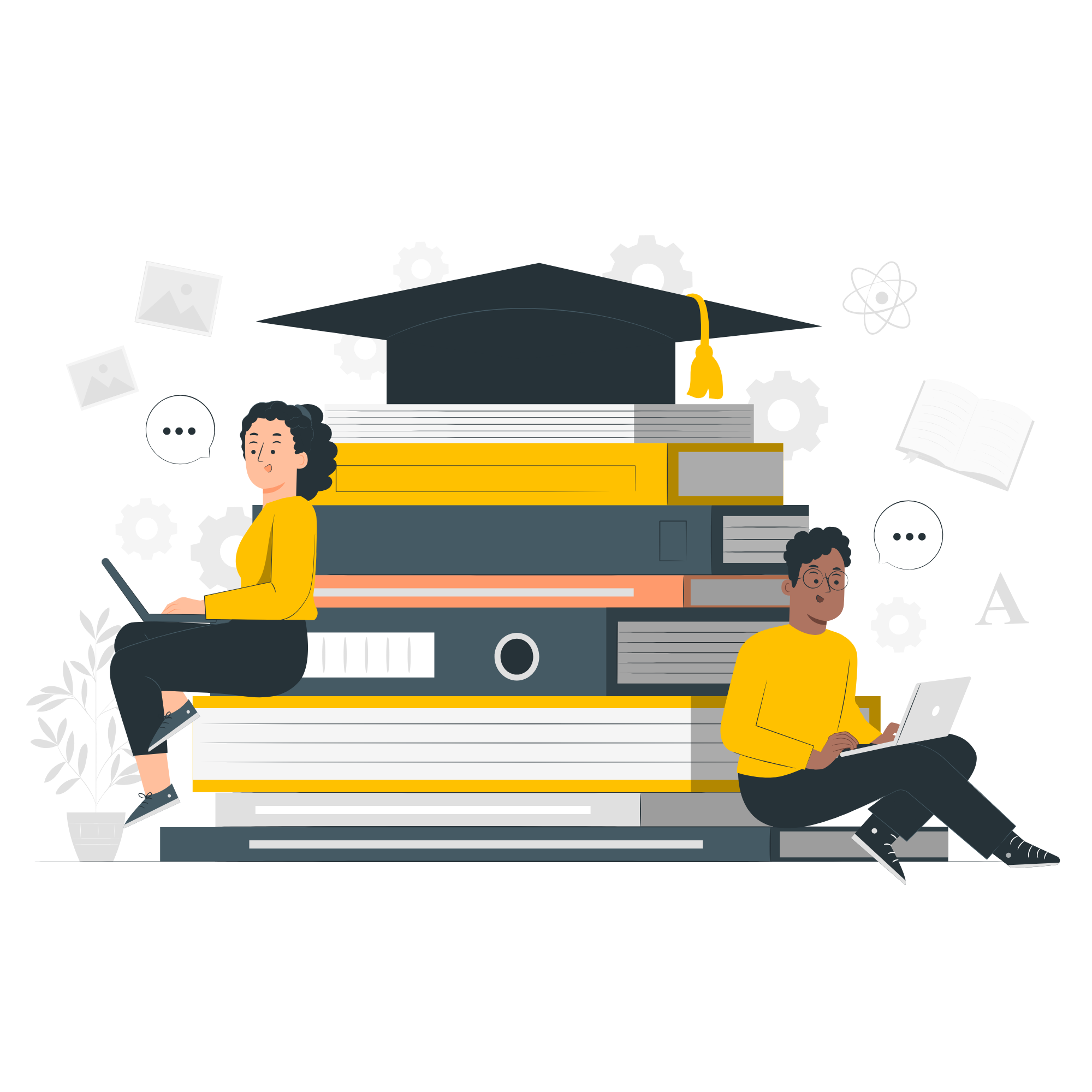 Tinh bột đã tác dụng với iodine tạo dung dịch có màu tím xanh.
II. Tính Chất Hoá Học
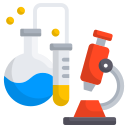 1. Phản ứng màu của tinh bột với iodine
Tinh bột có cấu tạo dạng xoắn có lỗ rỗng dễ hấp phụ iodine
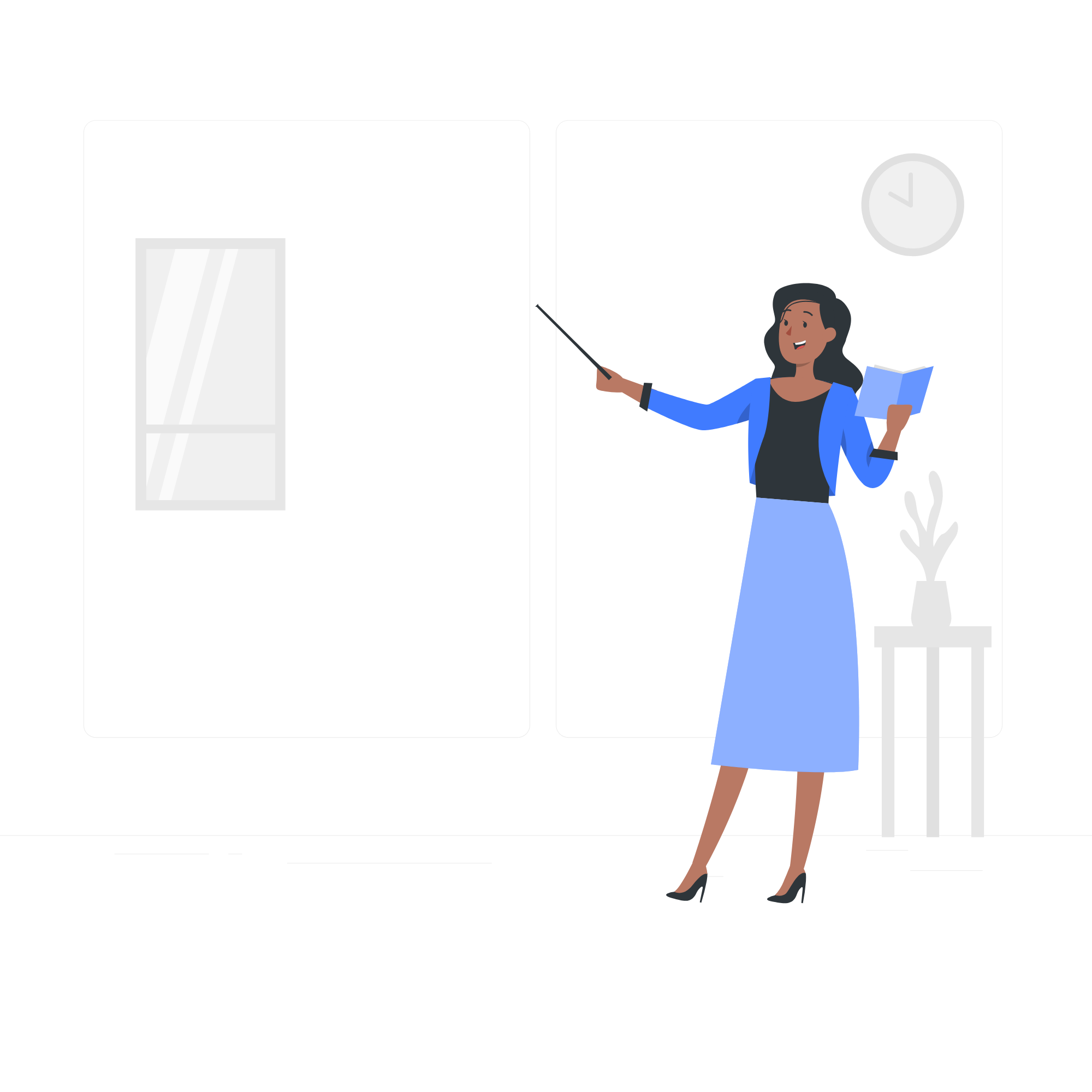 Dd iodine
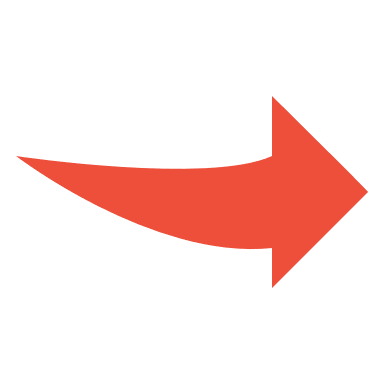 Dung dịch hồ tinh bột                    phức xanh tím
Iodine là thuốc thử nhận biết tinh bột và ngược lại
Cellulose không có phản ứng màu với iodine
II. Tính Chất Hoá Học
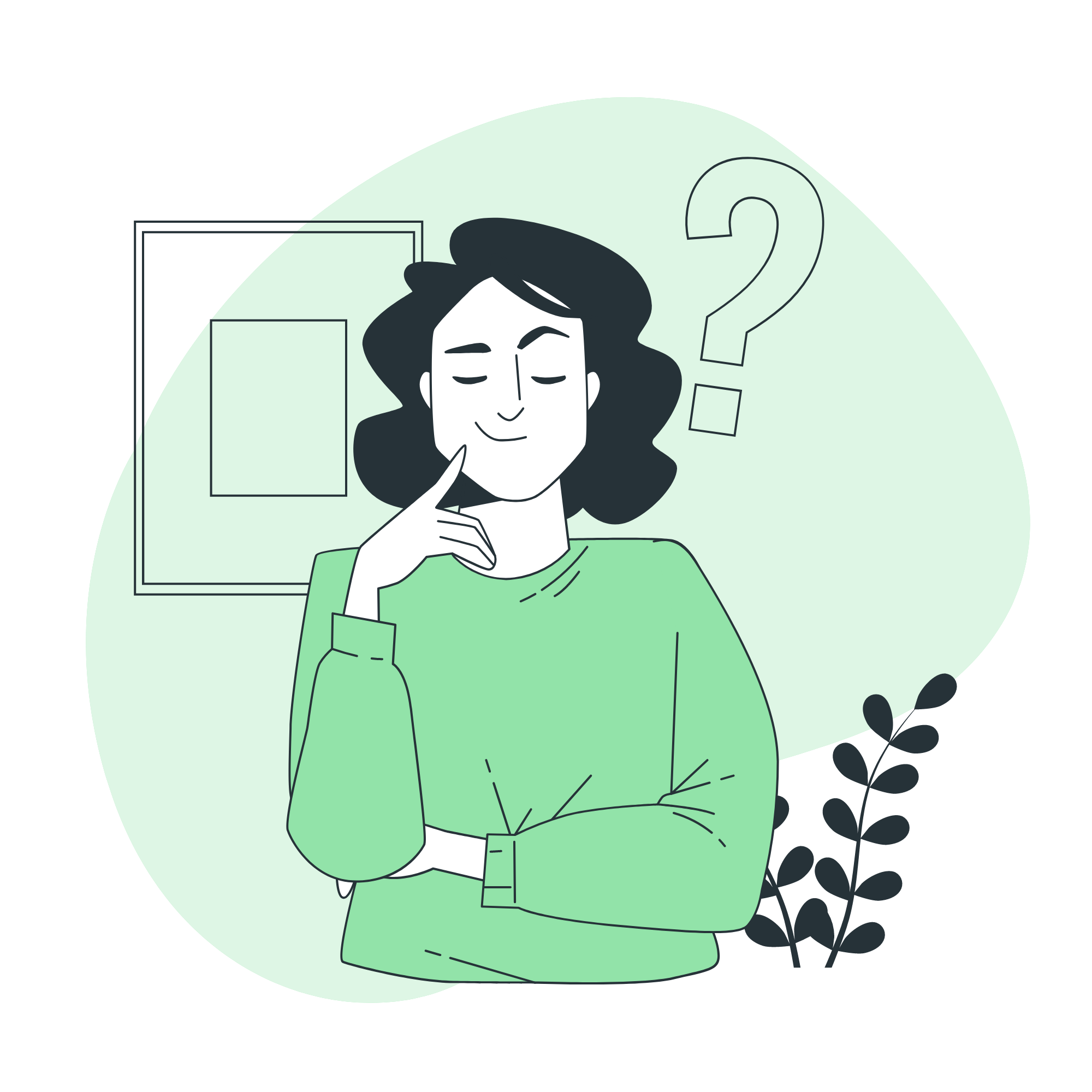 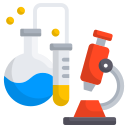 Dự đoán hiện tượng xảy ra khi nhỏ một giọt dung dịch iodine lên một lát khoai tây hoặc một lát chuối xanh.
II. Tính Chất Hoá Học
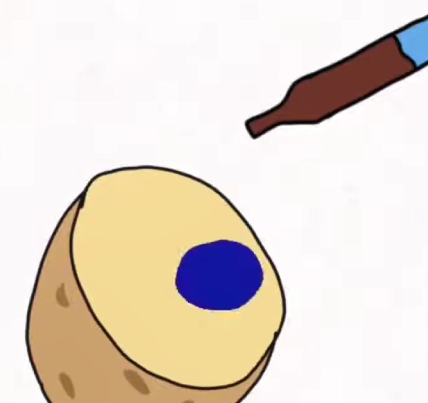 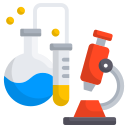 Lát khoai tây hoặc lát chuối xanh có chứa tinh bột nên khi nhỏ một giọt dung dịch iodine sẽ xuất hiện màu xanh tím.
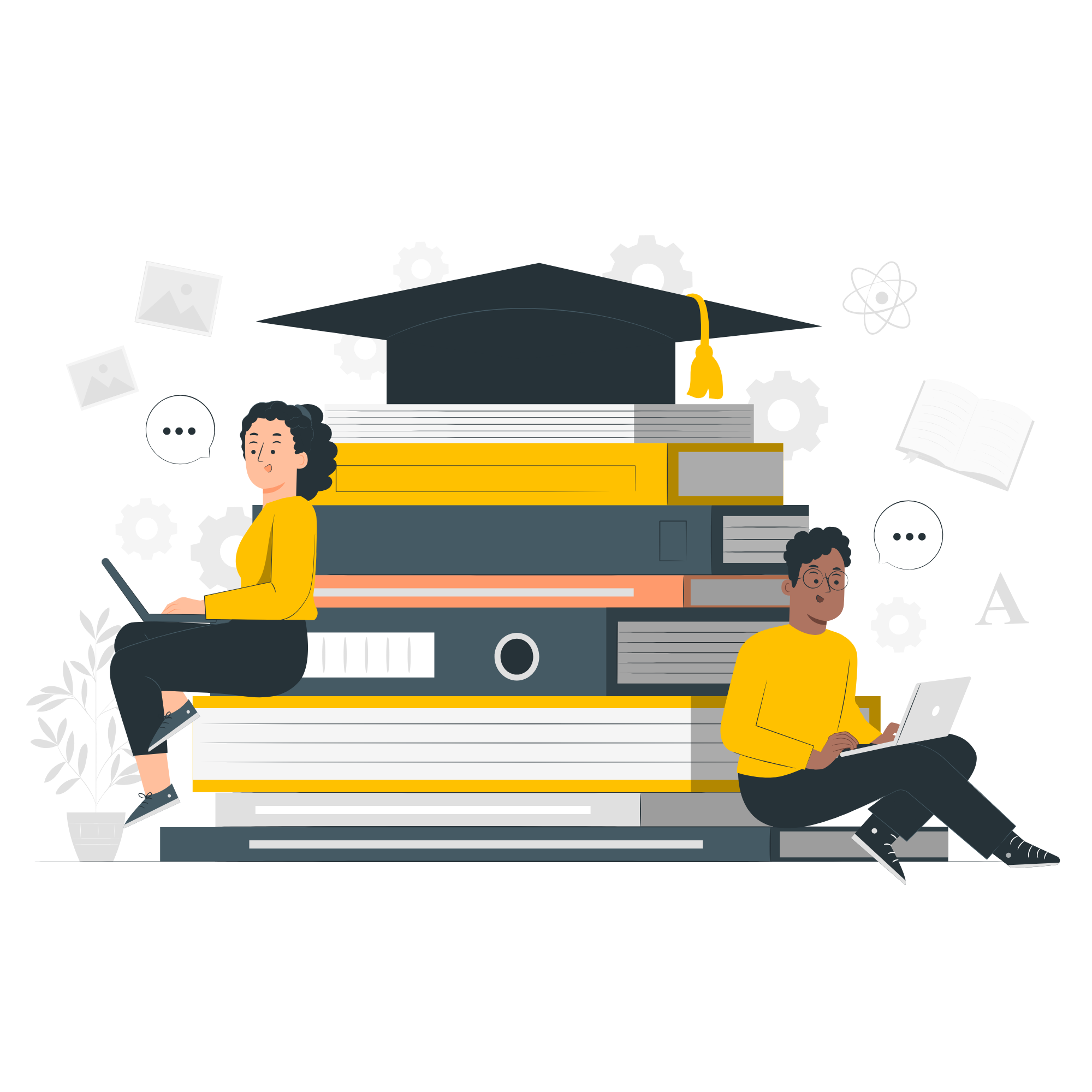 II. Tính Chất Hoá Học
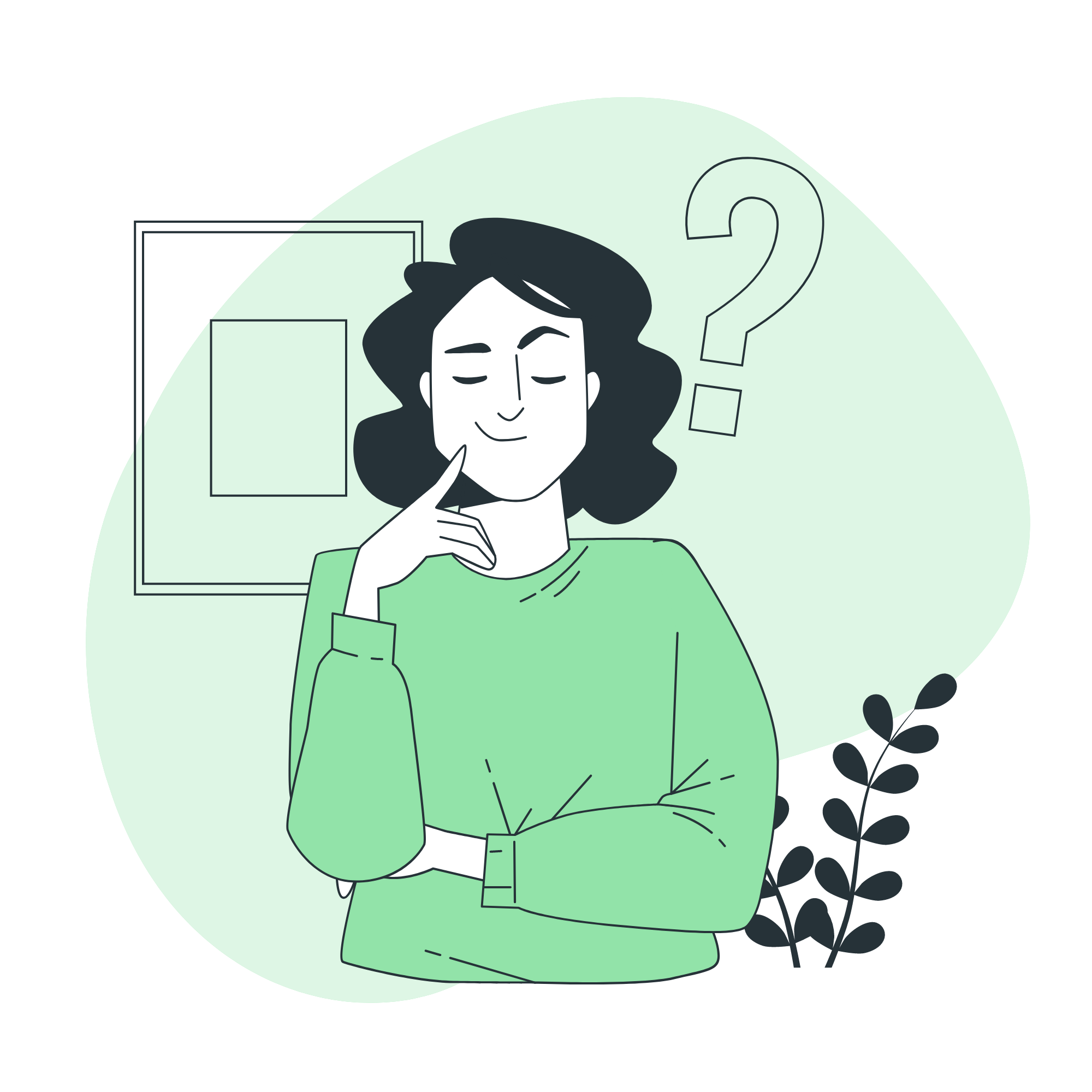 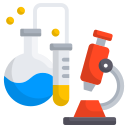 Nêu hiện tượng và cho biết hiện tượng nào trong thí nghiệm 2 chứng tỏ phản ứng thủy phân tinh bột đã xảy ra?
II. Tính Chất Hoá Học
Trước khi phản ứng thủy phân xảy ra, hồ tinh bột xuất hiện màu xanh tím khi nhỏ iodine vào.
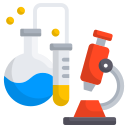 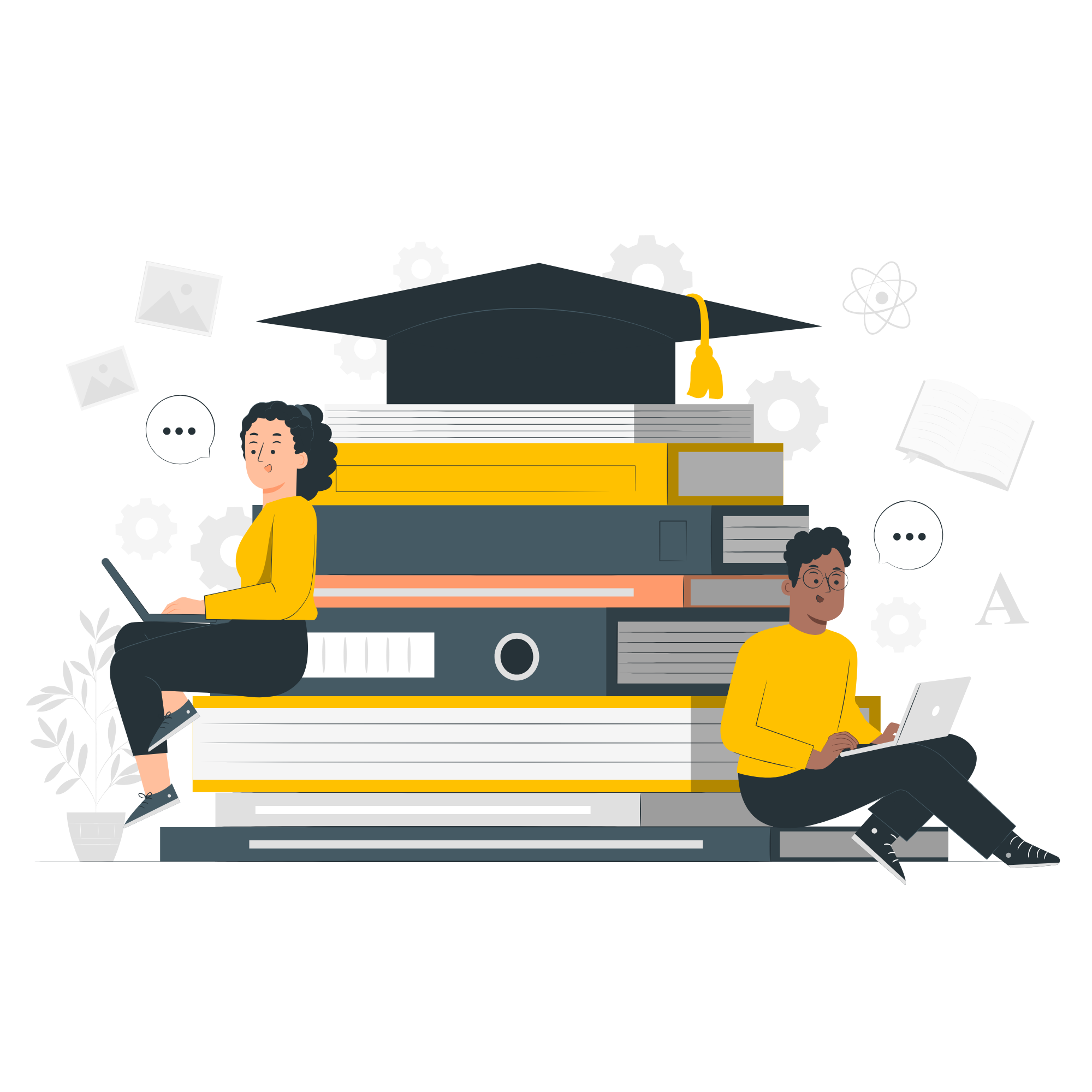 Sau khi đun hồ tinh bột với dung dịch H2SO4, nhỏ iodine vào không có hiện tượng
Tinh bột đã chuyển hóa thành chất khác không có phản ứng màu với iodine.
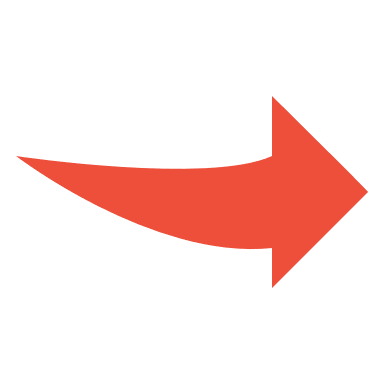 II. Tính Chất Hoá Học
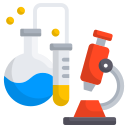 2. Phản ứng thủy phân
Tinh bột và Cellulose bị thủy phân tạo glucose trong môi trường acid hoặc dưới tác dụng enzyme
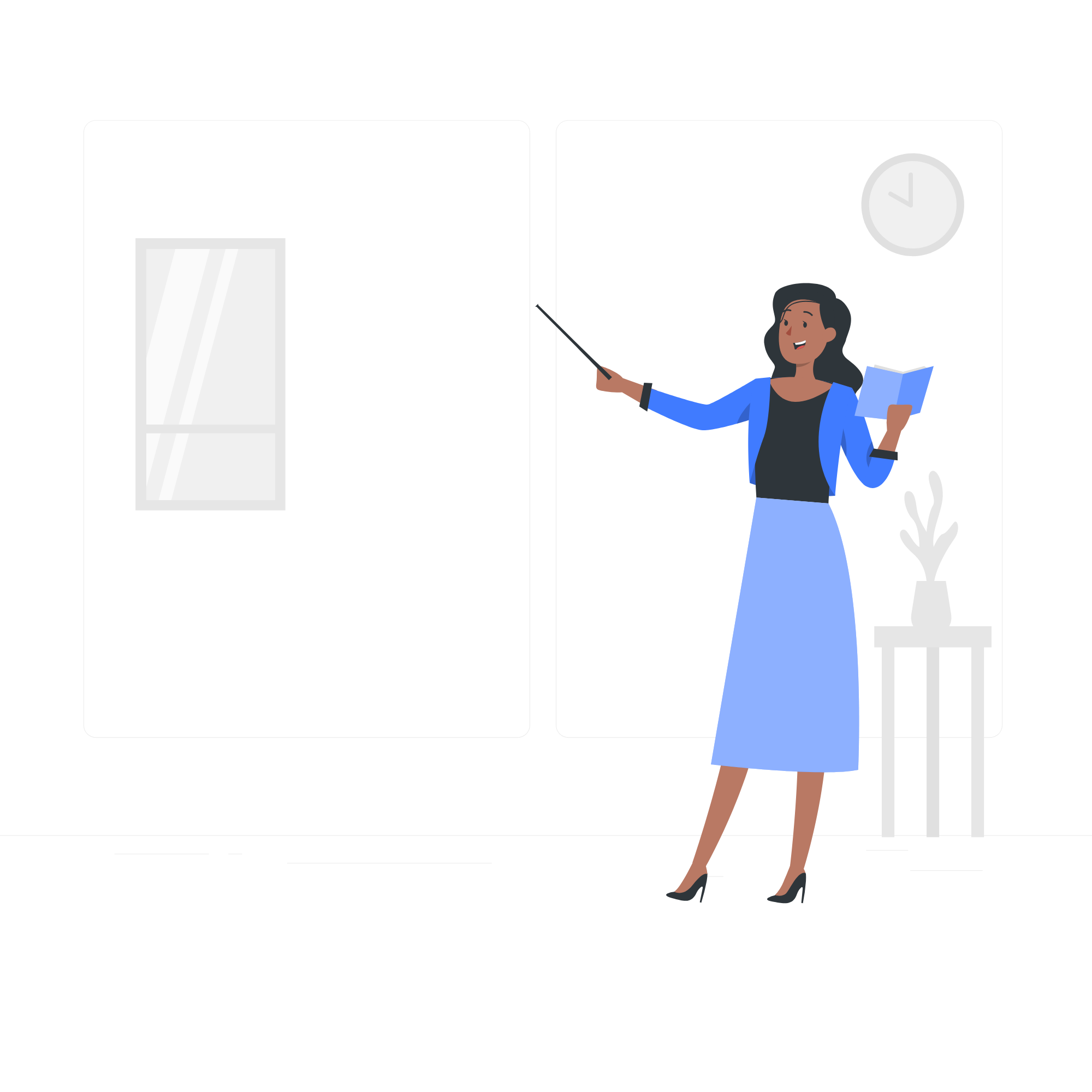 II. Tính Chất Hoá Học
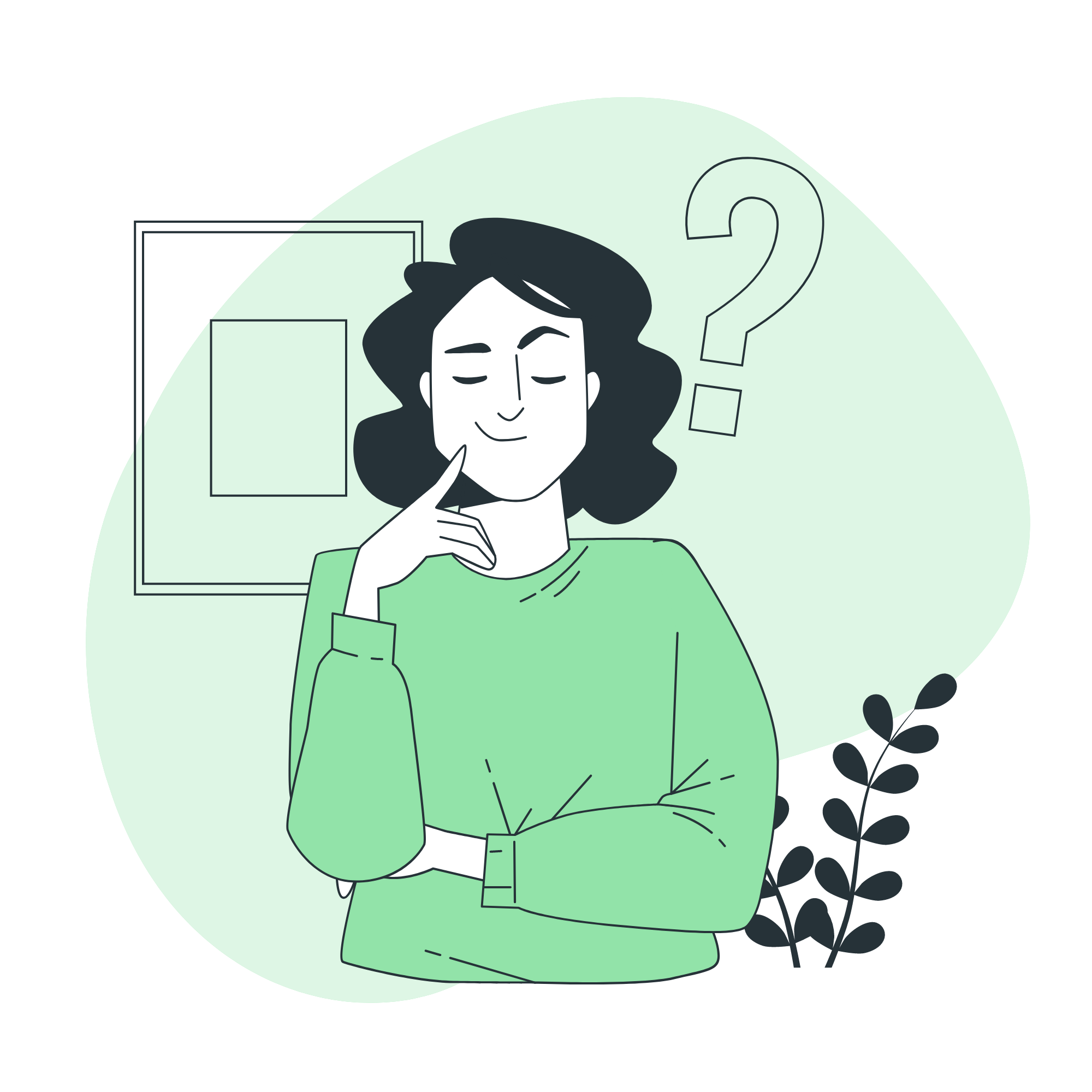 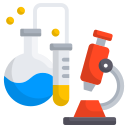 Tinh bột và cellulose có những tính chất hóa học nào sau đây?
a) Tác dụng với H2O khi có acid và đun nóng
b) Tác dụng với H2O ở nhiệt độ thường khi có enzyme
c) Tác dụng với iodine
II. Tính Chất Hoá Học
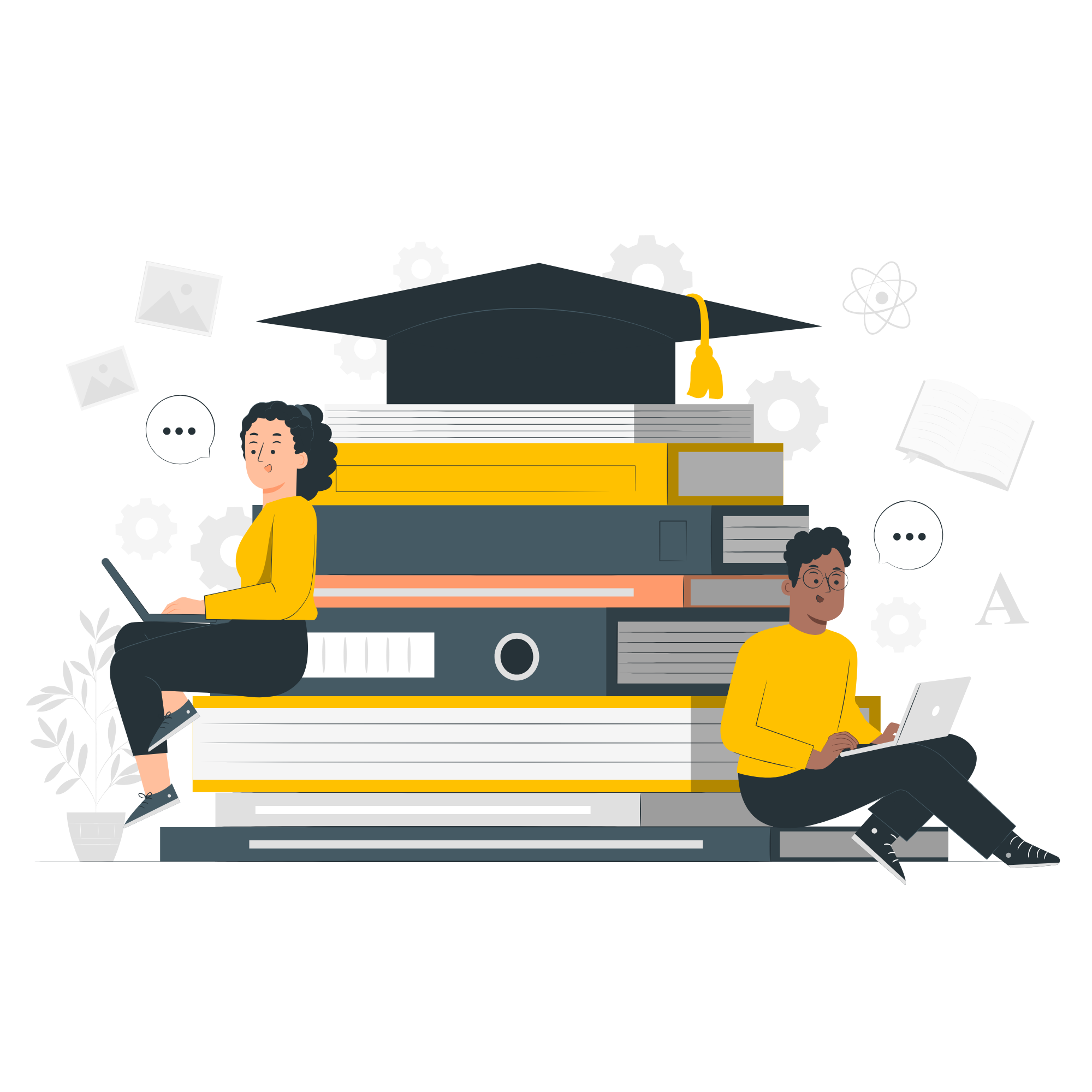 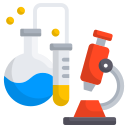 Tinh bột và cellulose có phản ứng thủy phân trong nước khi có acid, và enzyme
Tinh bột có phản ứng màu với iodine
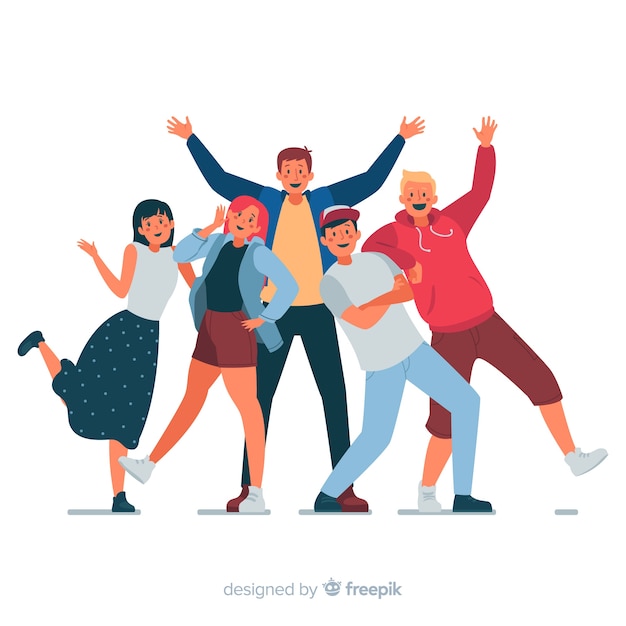 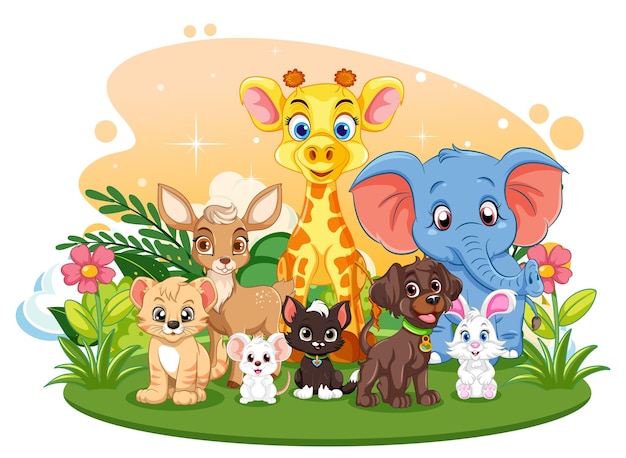 Trong cơ thể người và nhiều loài động vật chỉ có enzyme phân hủy tinh bột thành glucose
II. Tính Chất Hoá Học
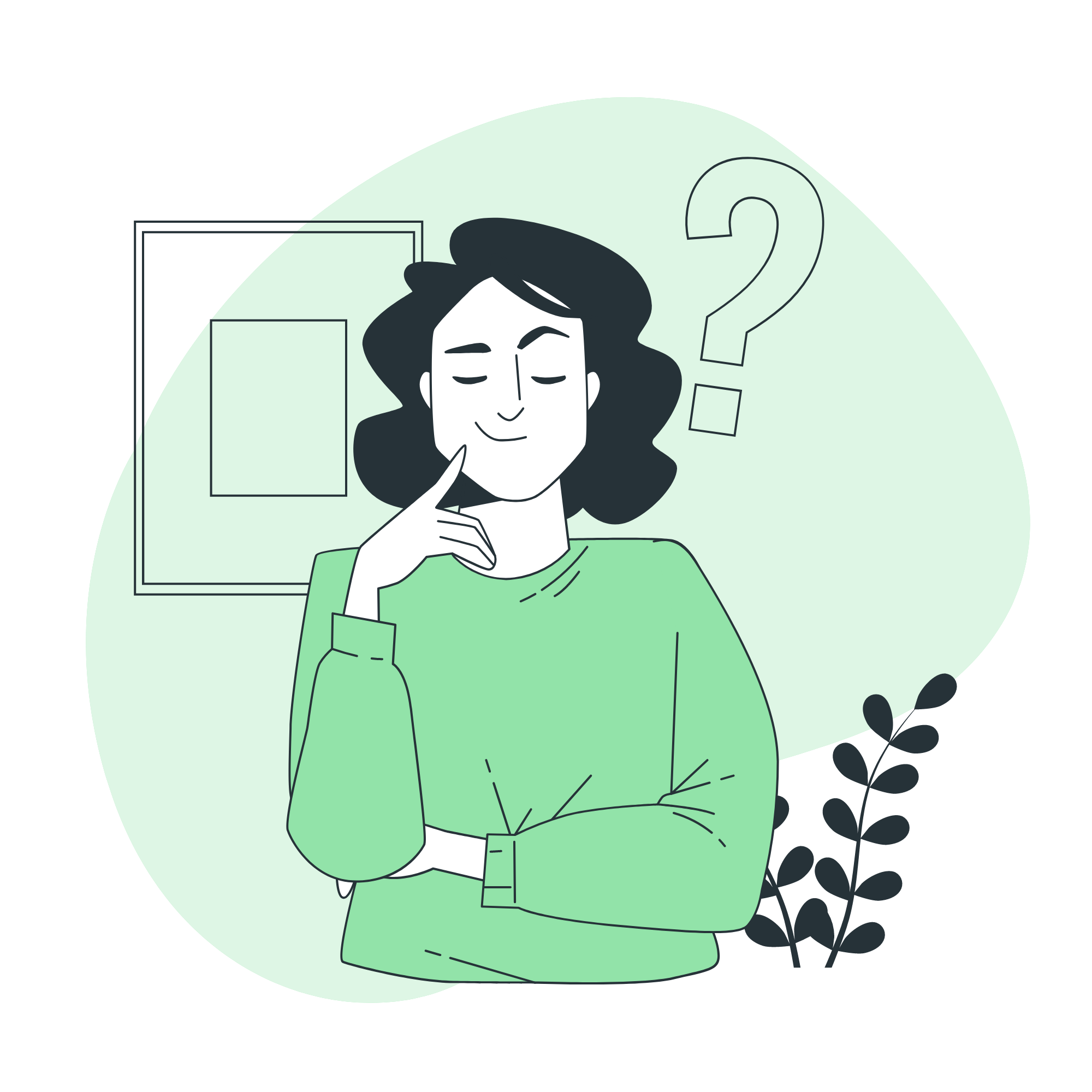 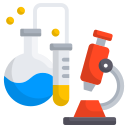 Nêu một số ví dụ trong thực tiễn để minh họa về sự thủy phân tinh bột và cellulose ở nhiệt độ thường nhờ tác dụng của enzyme
II. Tính Chất Hoá Học
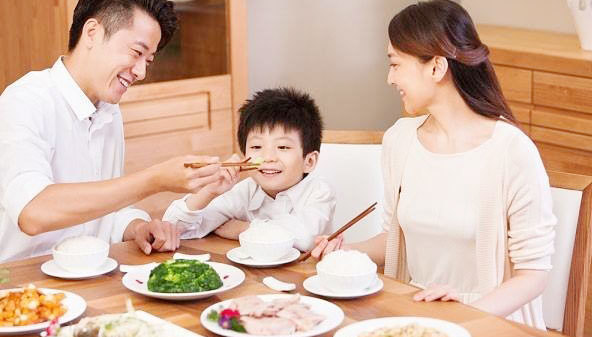 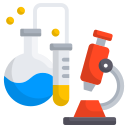 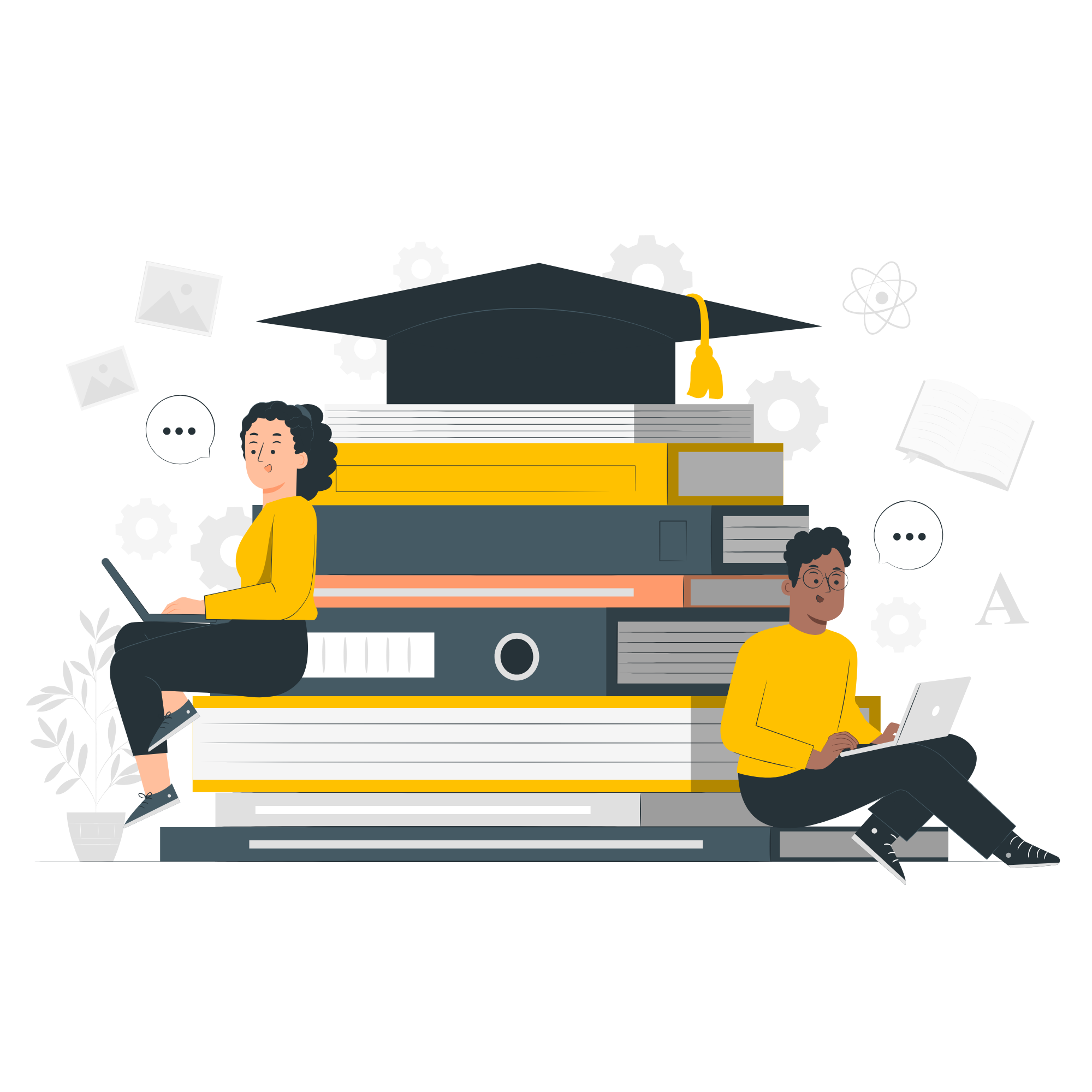 Khi ăn cơm, có xảy ra phản ứng thủy phân tinh bột tạo glucose nên khi nhai có vị ngọt.
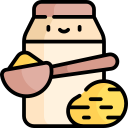 III. ỨNG DỤNG
III. ỨNG DỤNG
1. Ứng dụng của tinh bột
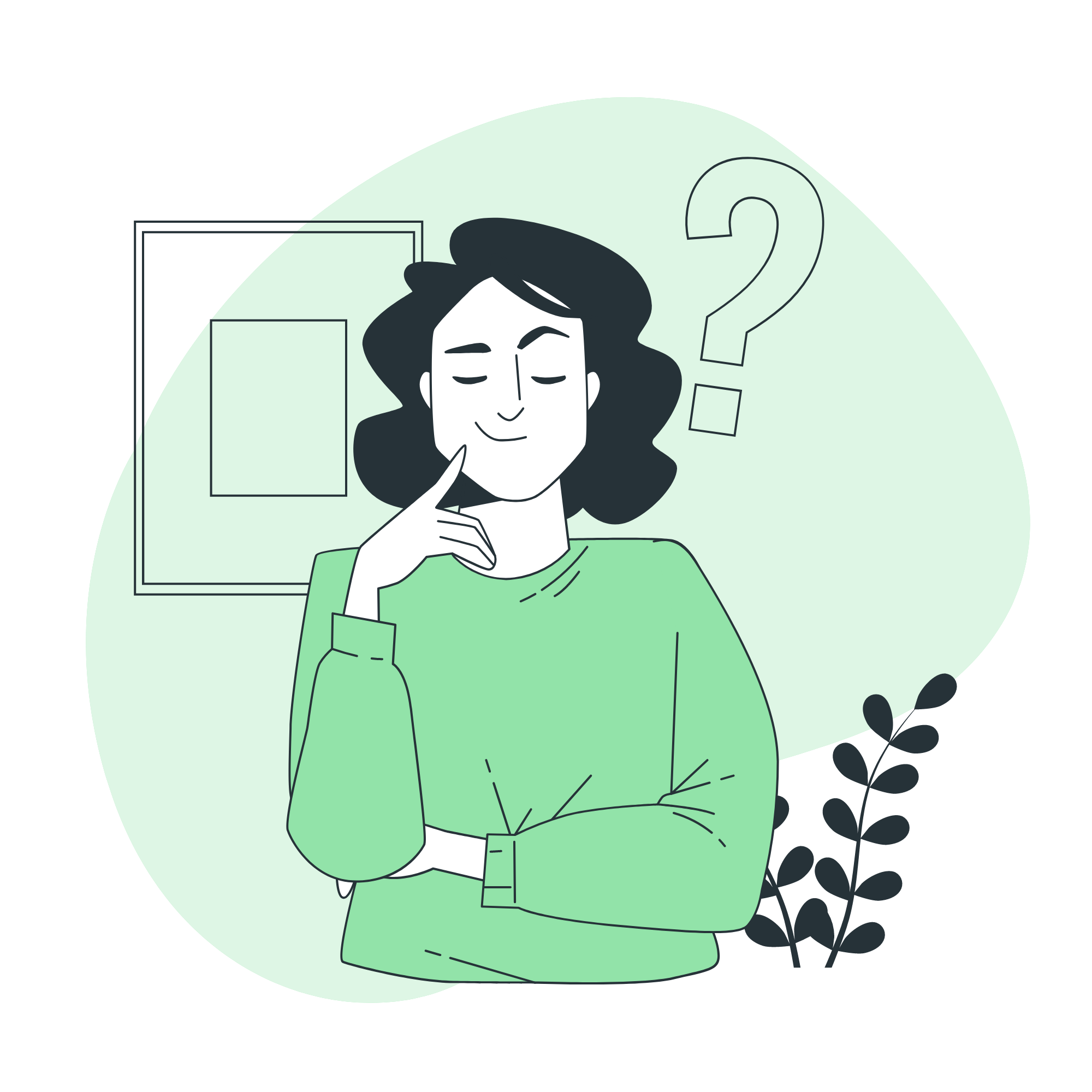 Nêu một số ứng dụng của tinh bột trong đời sống và sản xuất
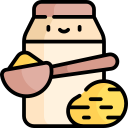 III. ỨNG DỤNG
1. Ứng dụng của tinh bột
Tinh Bột
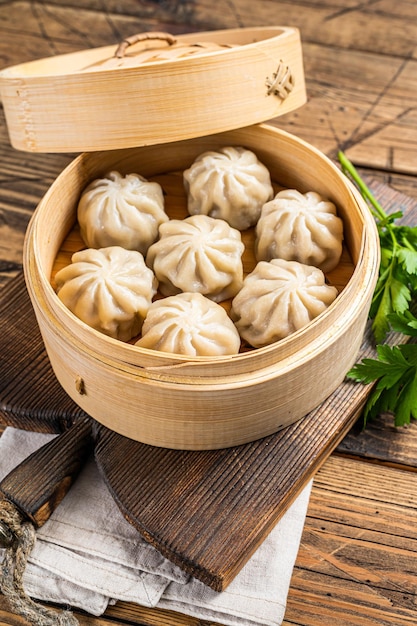 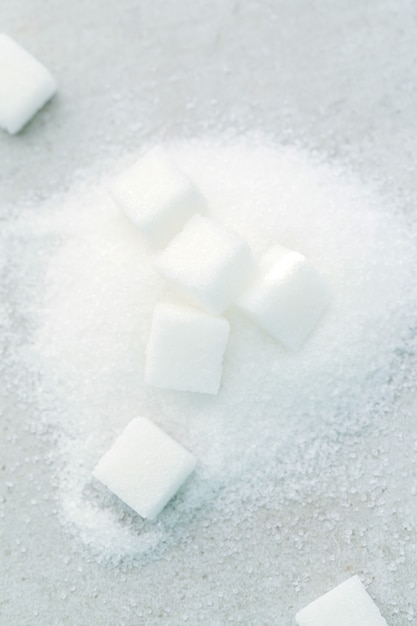 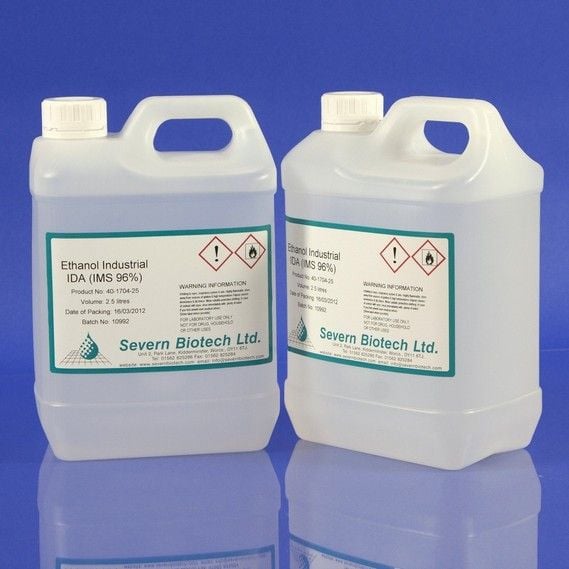 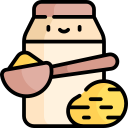 Sản xuất ethylic alcohol
Sản xuất glucose
Thức ăn cho người và nhiều động vật
III. ỨNG DỤNG
1. Ứng dụng của tinh bột
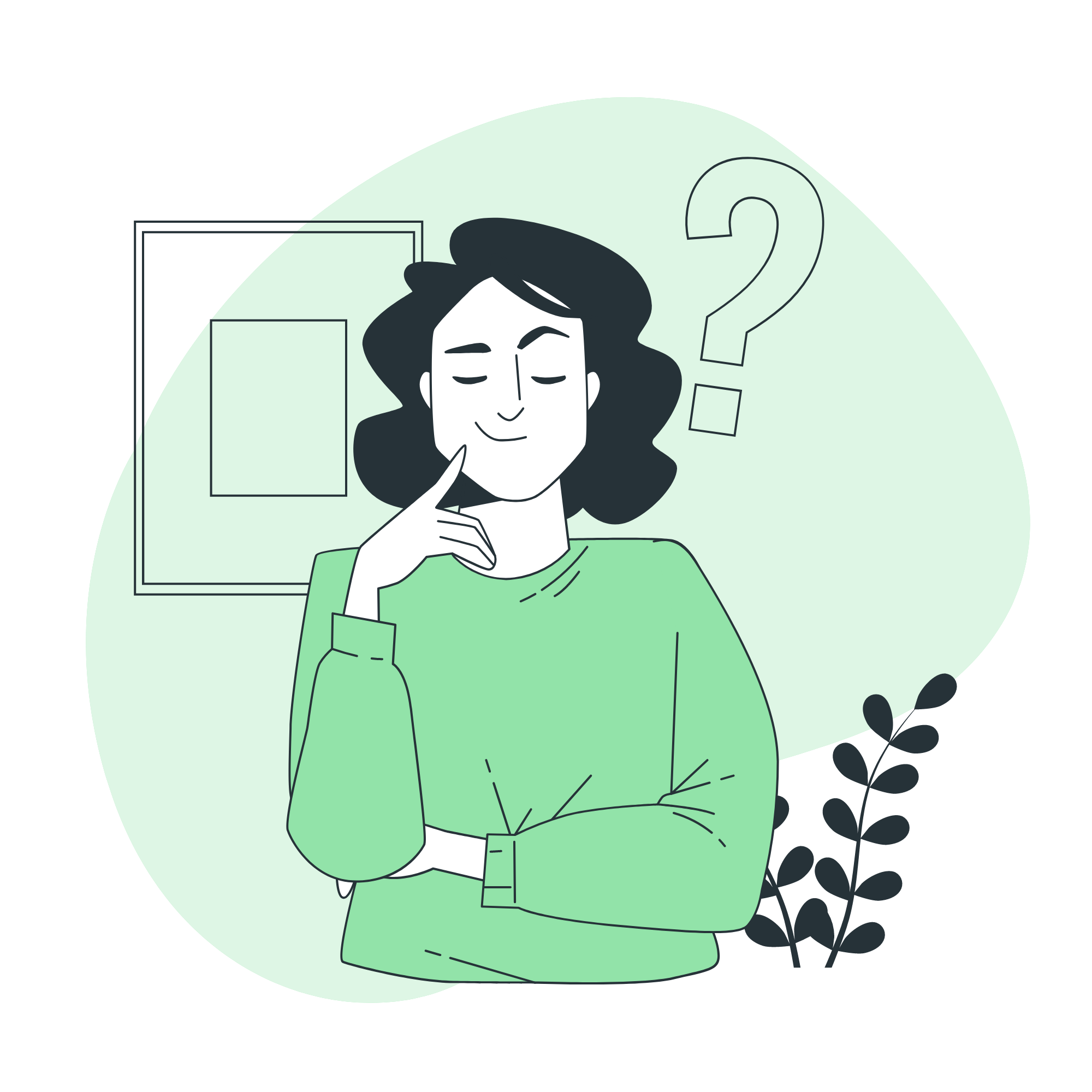 Kể tên một số lương thực, thực phẩm giàu tinh bột và cho biết cách sử dụng hợp lí tinh bột trong khẩu phần ăn hằng ngày.
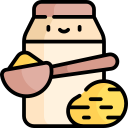 III. ỨNG DỤNG
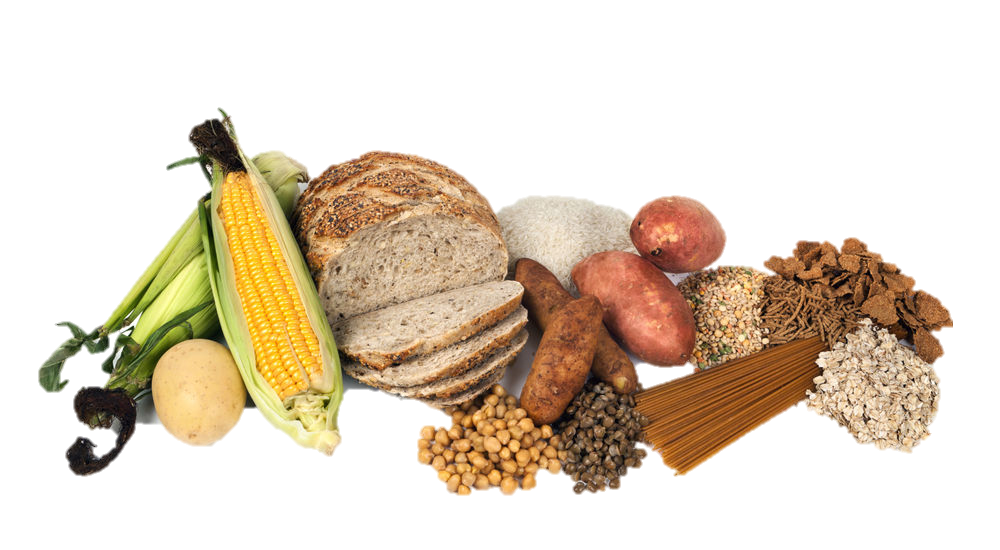 1. Ứng dụng của tinh bột
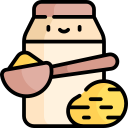 Gạo, bột mì, ngô, khoai, sắn,…
III. ỨNG DỤNG
1. Ứng dụng của tinh bột
Tinh bột và các loại đường cung cấp phần lớn năng lượng cho con người
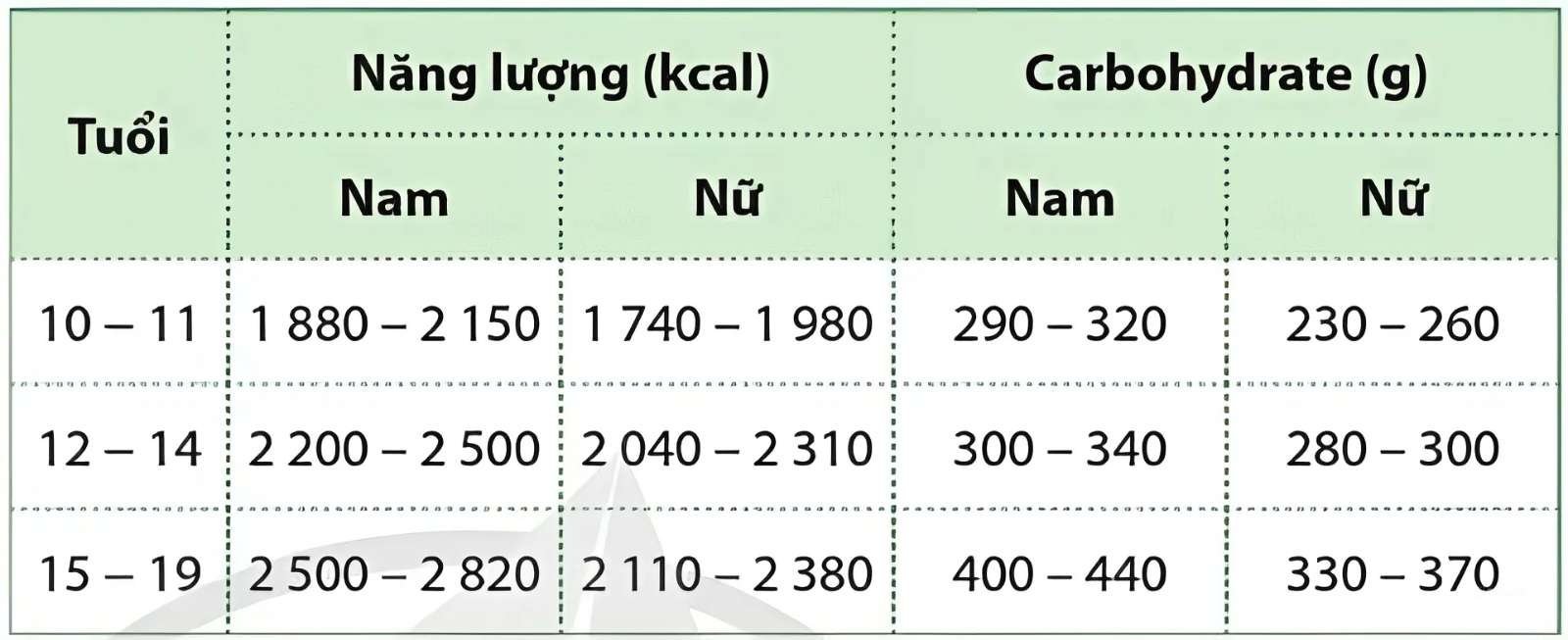 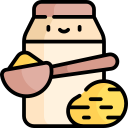 III. ỨNG DỤNG
1. Ứng dụng của tinh bột
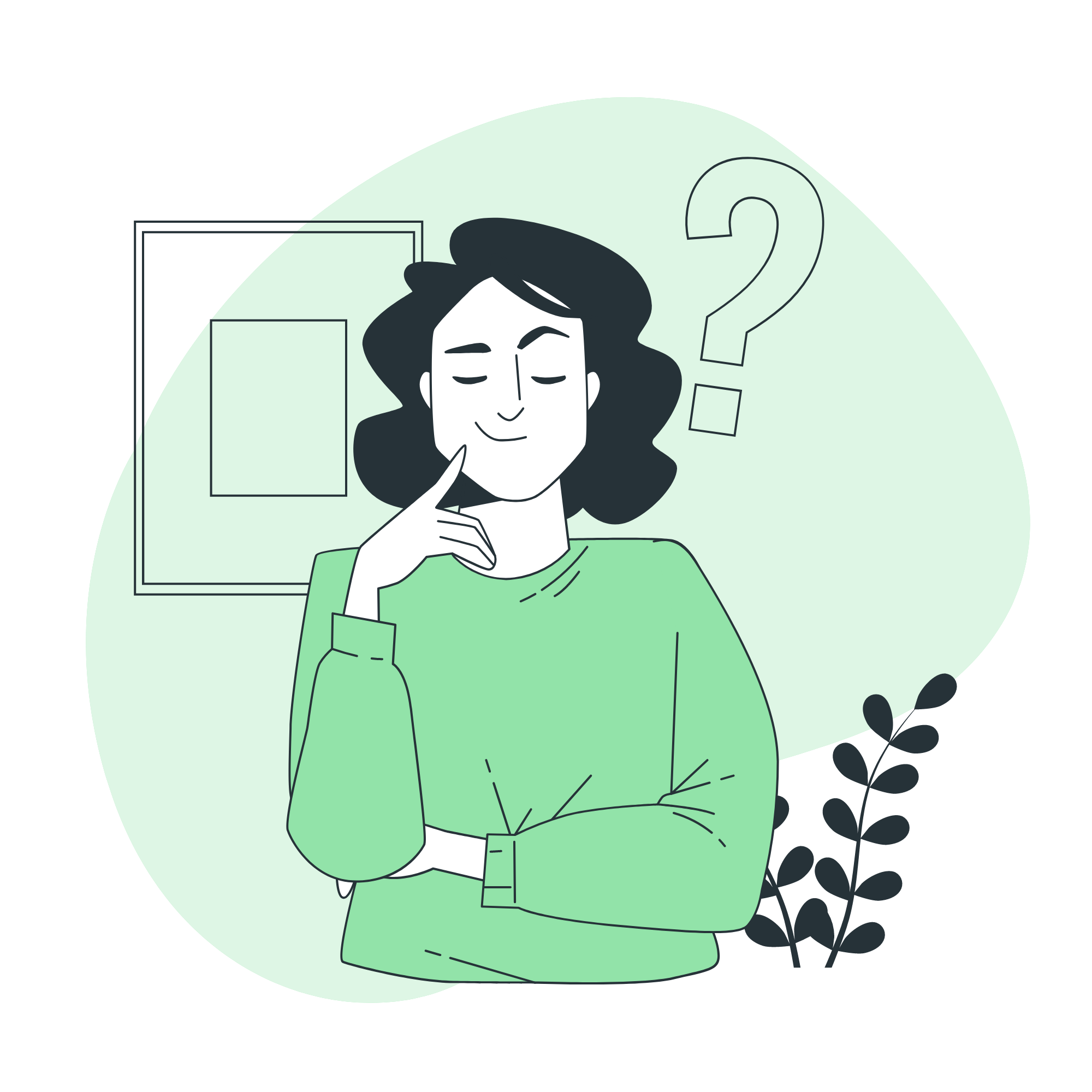 Dựa vào khuyến nghị nêu trong bảng 27.1, tính lượng carbohydrate em cần ăn trong một tháng.
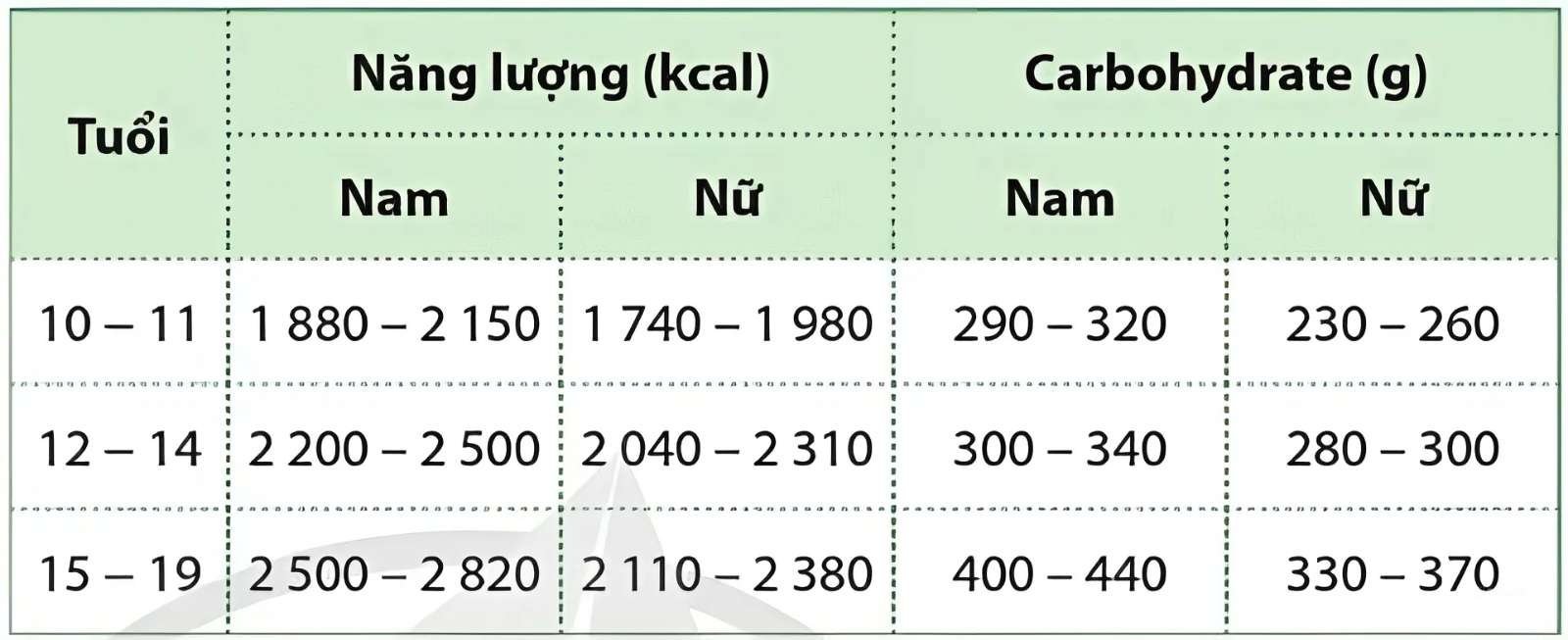 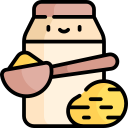 III. ỨNG DỤNG
1. Ứng dụng của tinh bột
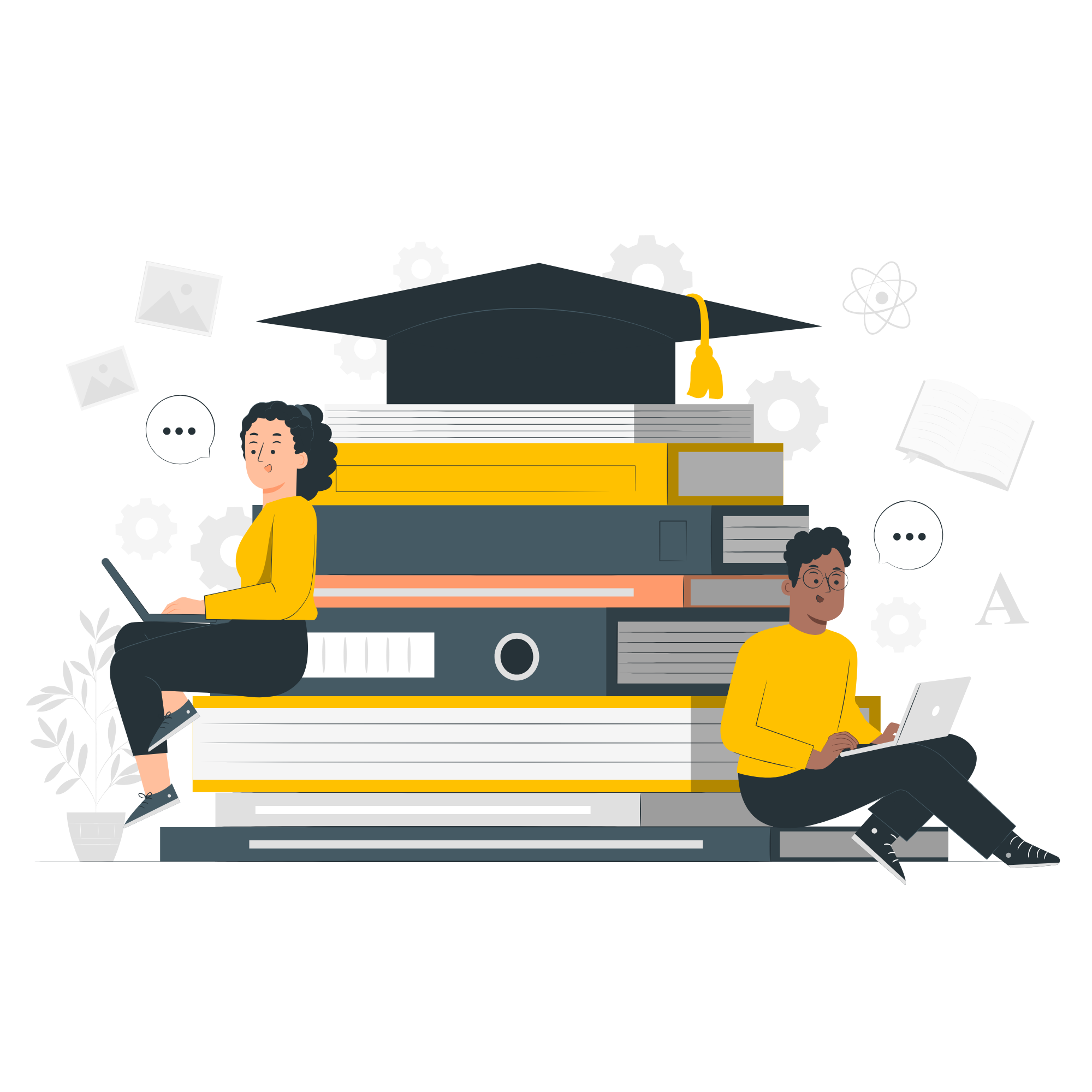 Đối với lứa tuổi từ 15 – 19: nữ cần ăn 330 – 370g; nam cần ăn 400 – 440g carbohydrate.
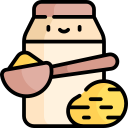 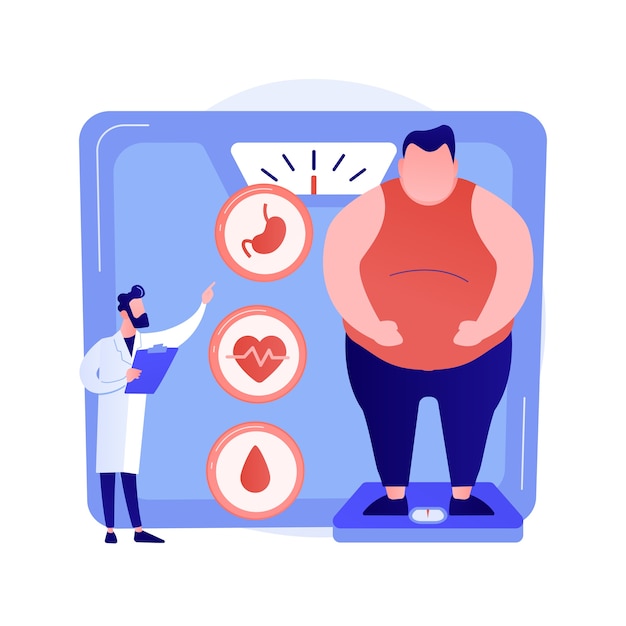 III. ỨNG DỤNG
1. Ứng dụng của tinh bột
Việc ăn quá nhiều tinh bột sẽ không tốt cho sức khỏe và dẫn đến nguy cơ mắc các bệnh béo phì, tiểu đường
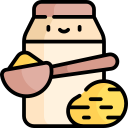 III. ỨNG DỤNG
2. Ứng dụng của cellulose
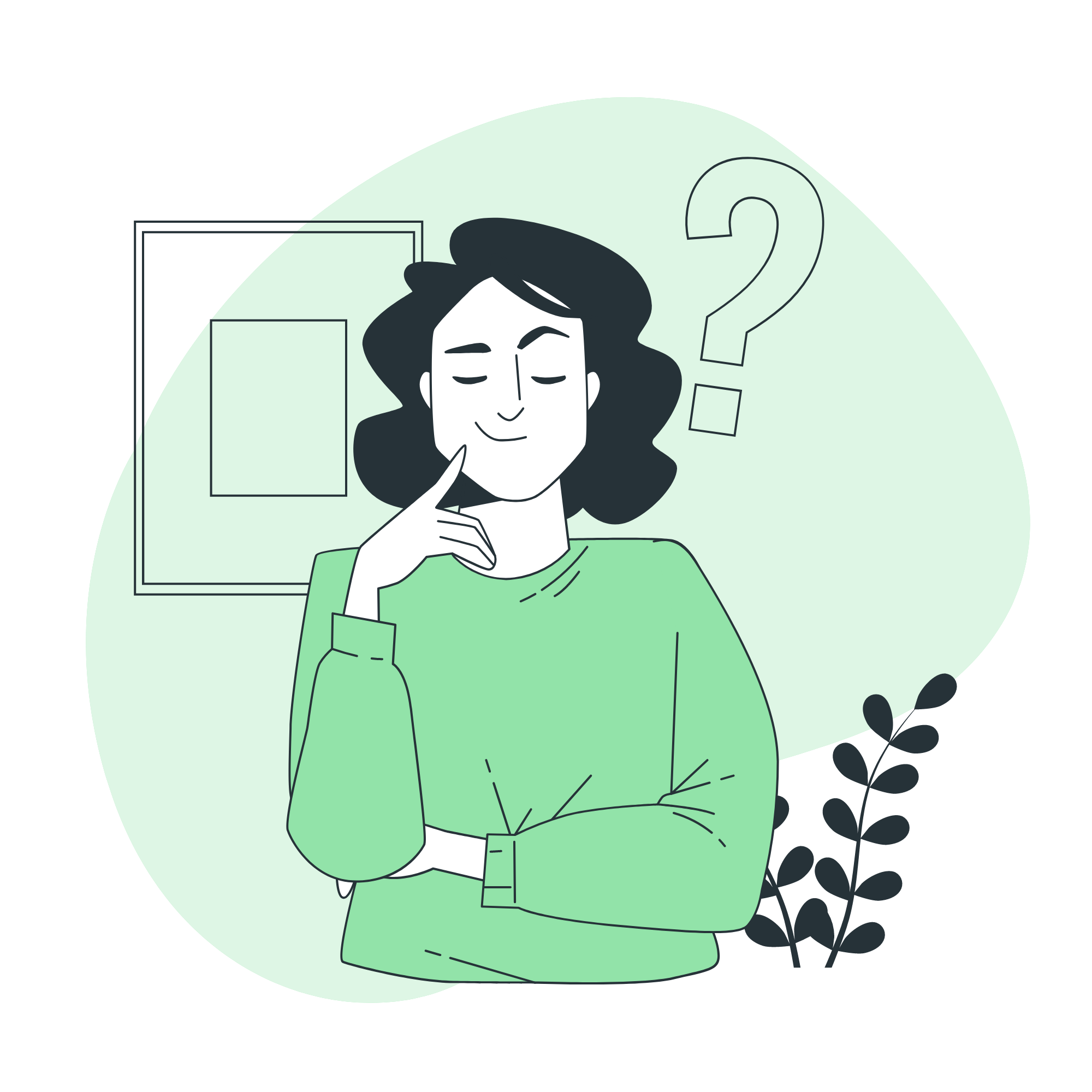 Nêu một số ứng dụng của cellulose trong đời sống và sản xuất
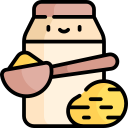 III. ỨNG DỤNG
2. Ứng dụng của cellulose
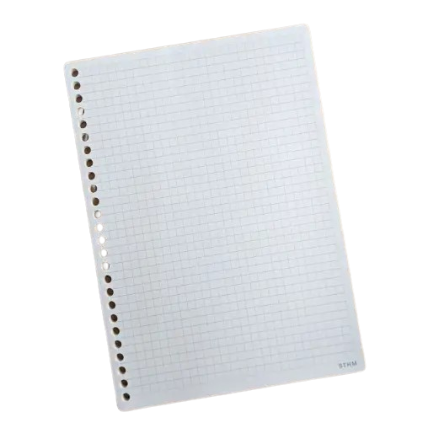 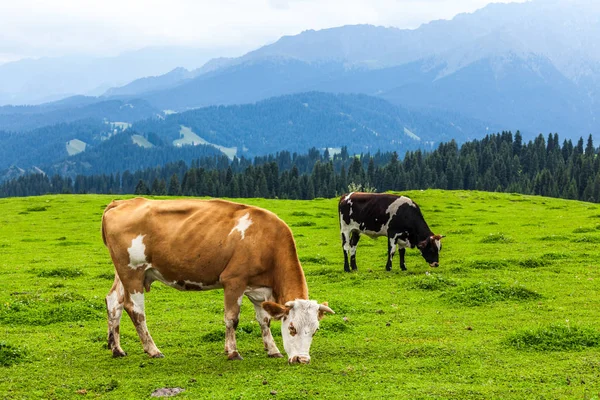 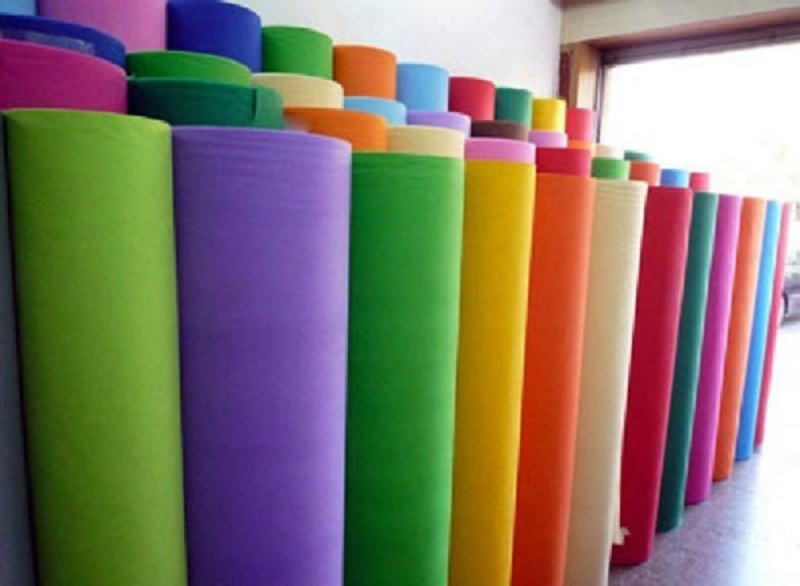 Sản xuất giấy, vải, sợi
Thức ăn cho nhiều động vật
Sản xuất đồ gỗ
Làm vật liệu xây dựng
Cellulose
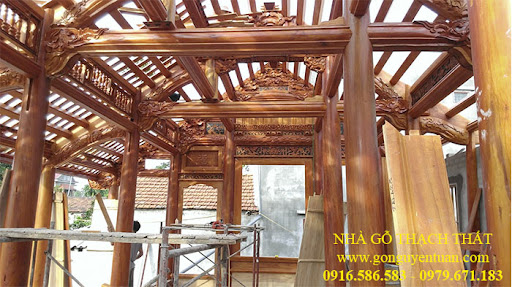 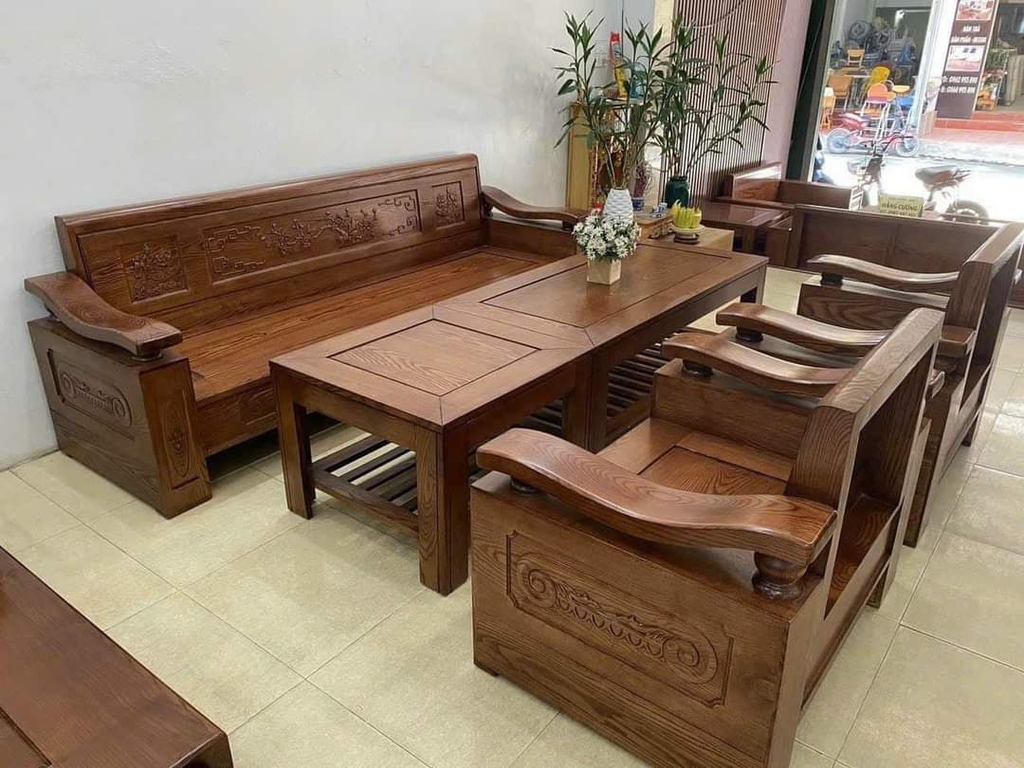 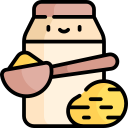 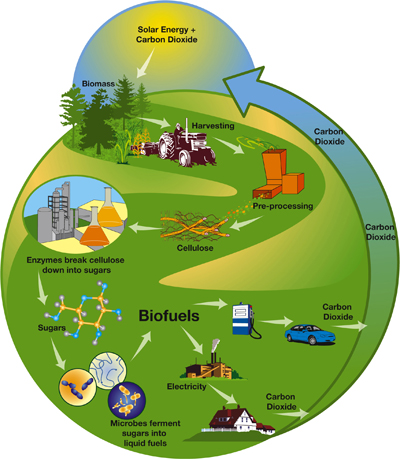 Cellulose là nguyên liệu trong quá trình tạo ethanol tạo xăng E5 thông qua quá trình thủy phân.
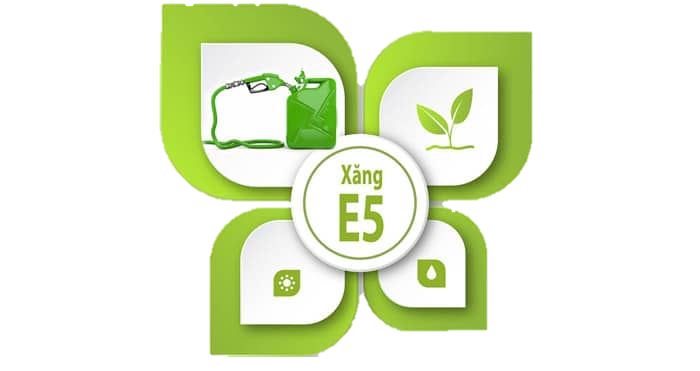